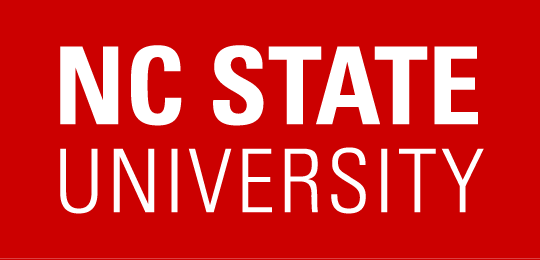 Drying and wetting cycles of normally wet soils impact soil respiration and health
François Birgand1, Augustin Thomas6, Bryan Maxwell1, Louis Schipper4, Laura Christianson2, Matt Helmers3, Mohamed Youssef1, Shiying Tian1, David Williams5, George Chescheir1, Wenlong Liu1
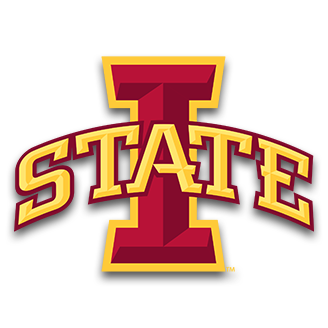 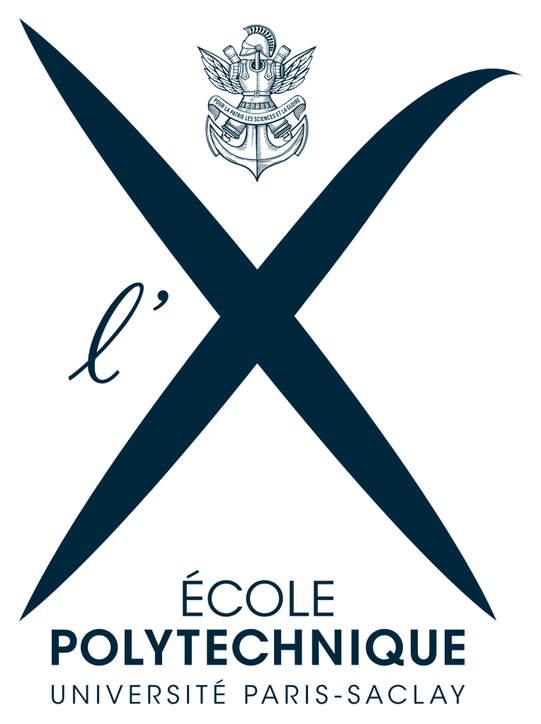 6
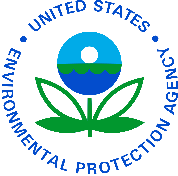 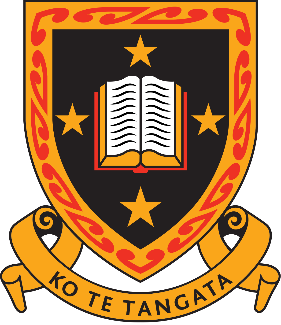 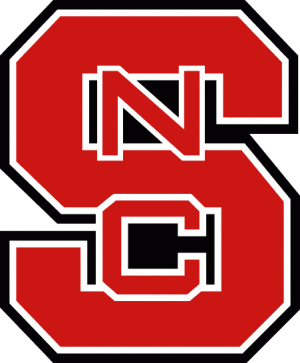 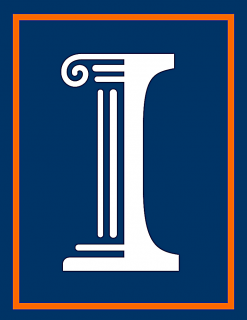 1
2
3
4
5
NIFA Award #: 2016-67019-25279             Multistate S1063
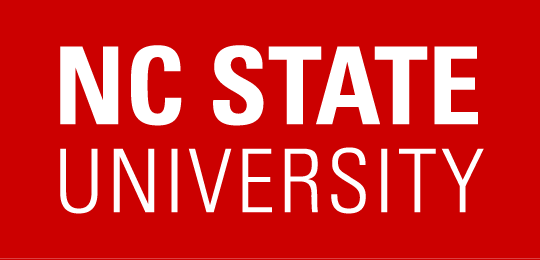 What are woodchip bioreactors?
Agricultural BMP 
Intercept tile drainage
Targets nitrate removal
~20 year lifespan
NRCS approved
2-22 g N m-3 d-1 in field
Mainly seen in Midwest
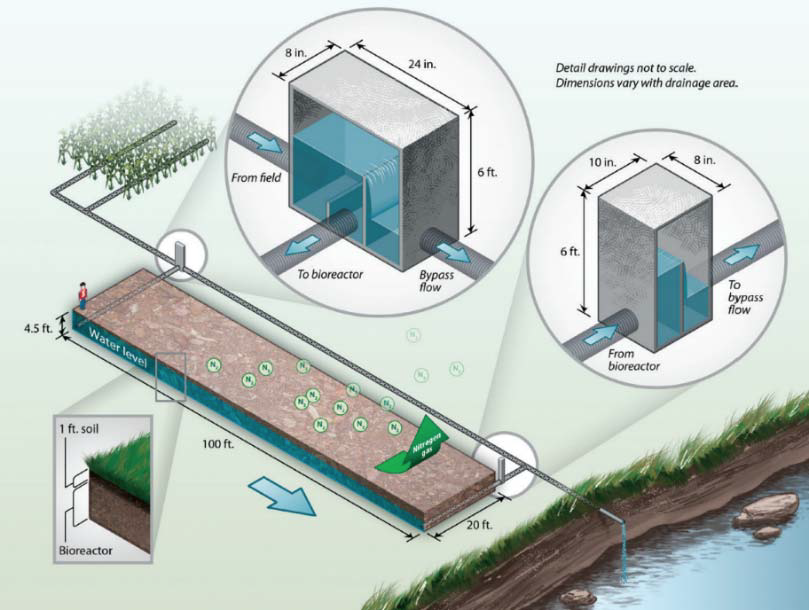 Christianson and Helmers, 2011
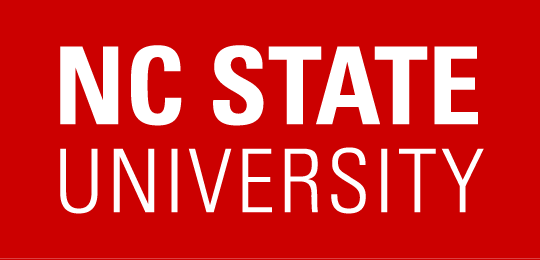 From the literature
Reported nitrate removal efficiencies varying from less than 10% to more than 90%

Decrease of removal efficiency within 1 to 5 years from >60% to <20%
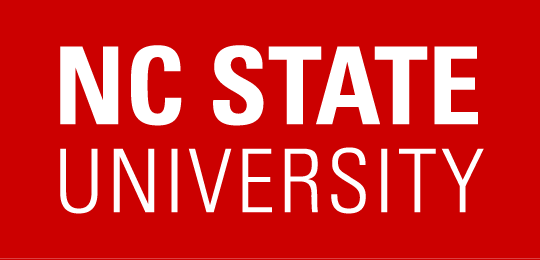 Research questions
Can we find a practical way to increase denitrification in woodchip bioreactors?
What are the impacts of Draining ReWetting cycles on respirations to normally saturated soils?
Can we identify the microbial pathways in bioreactors?
Are microbiologically driven reactions slow or rapid in soils?
Are we learning something new from high resolution aqueous and gaseous concentration data?
Could we use simplistic soil models to learn the role of DOC quantity and quality to soil health?
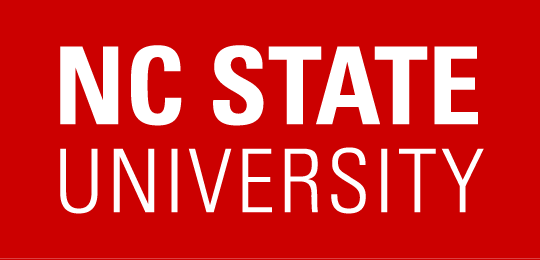 Hypotheses
Drying and ReWetting (DRW) cycles can ’rejuvenate’ woodchip bioreactor 

Gaseous emission data will provide information on the microbial pathways during DRW
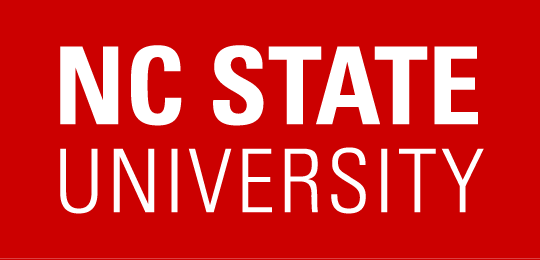 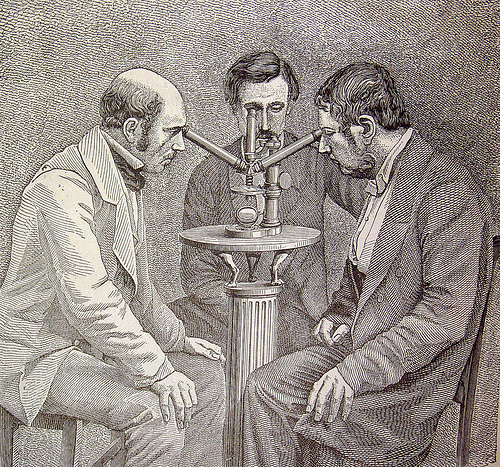 Black Box
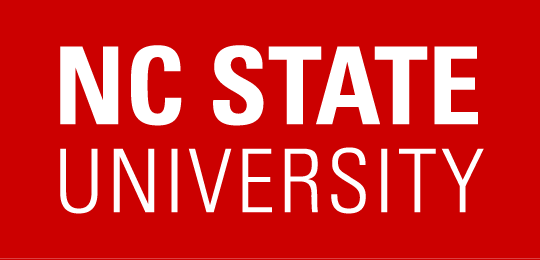 Objectives
Track and quantify the fate of water, nitrate, and DOC to reconstruct the apparent functioning

Measure in the lab and in the field the aqueous and gaseous removals and emissions associated with the use of bioreactors

Find solutions to ’rejuvenate’ woodchip bioreactor

Identify the microbial pathways using isotopic signatures

Integrate this new knowledge into 2D biogeochemical computer models

Use the models to explore and define novel and optimized design and management guidelines
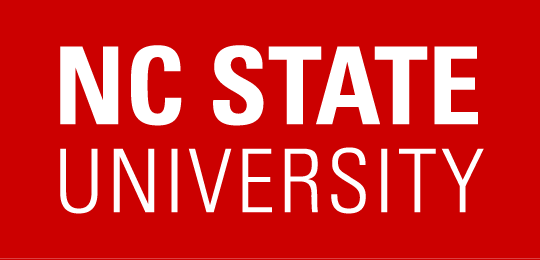 Method
Use high resolution instruments to measure gaseous and aqueous concentrations

Lab column experiments
2-5 week long experiments in field bioreactors in North Carolina, Iowa, New Zealand

Process-based modeling
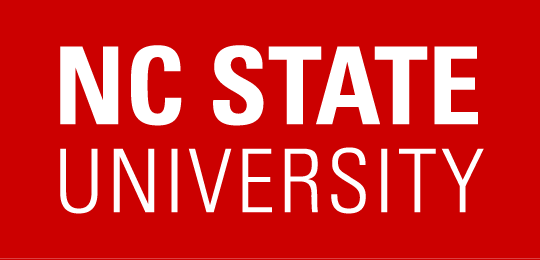 What are drying-rewetting cycles?
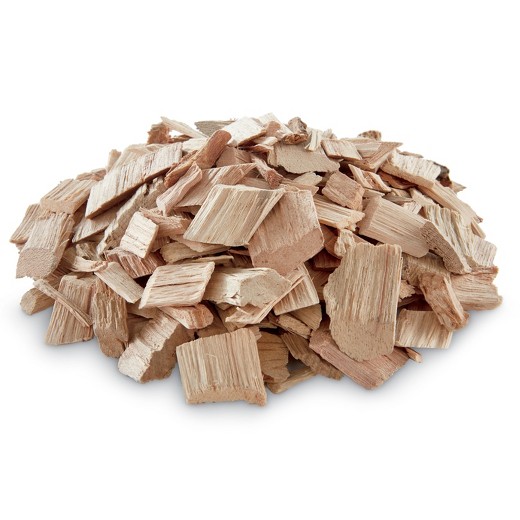 Cycle between dry/wet conditions
Gradient of conditions
Saturated
Wet
Dry
Unsaturated
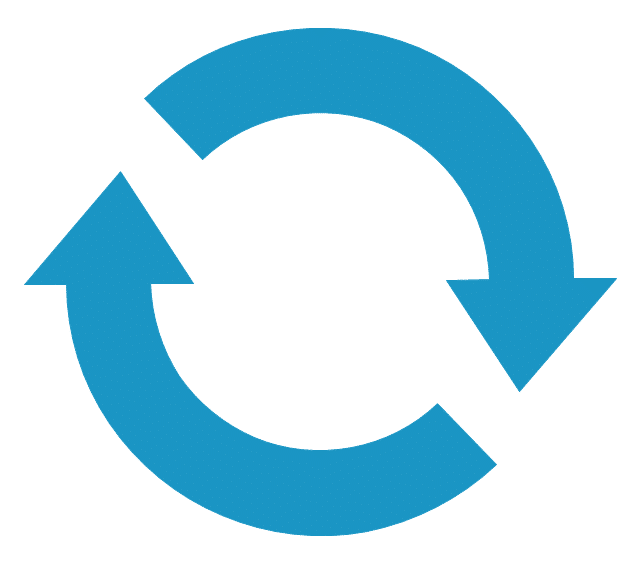 Based on literature:
Stimulates respiration 
Increases mineralization of C & N
Changes in microbial community
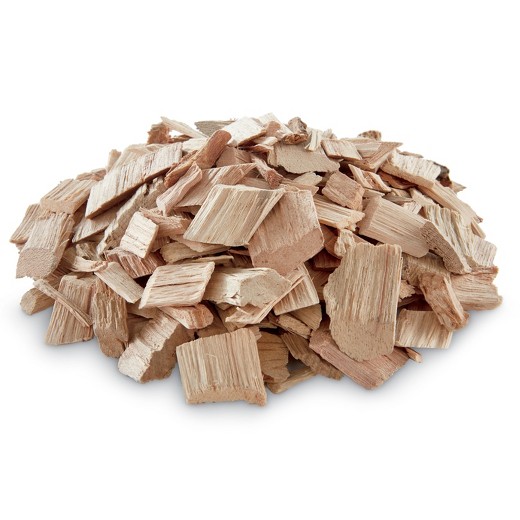 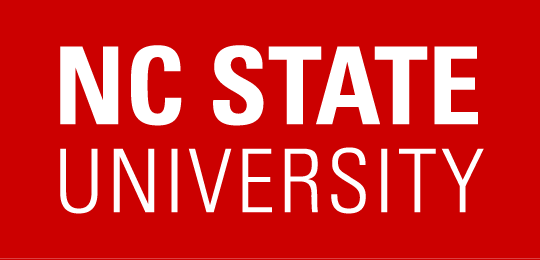 Experimental Hypothesis
Do drying-rewetting cycles in woodchip bioreactors significantly  improve treatment performance by increasing nitrate removal rates?
+ Carbon
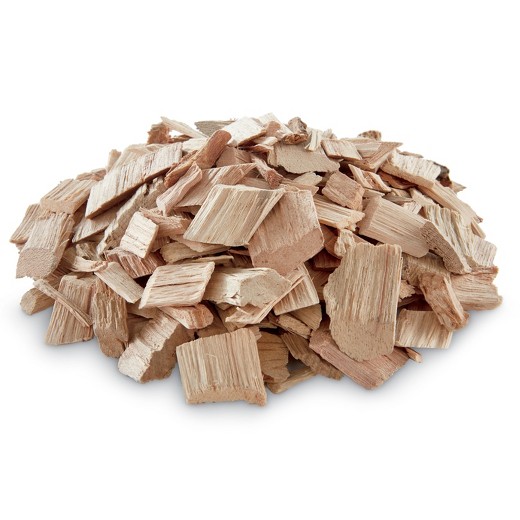 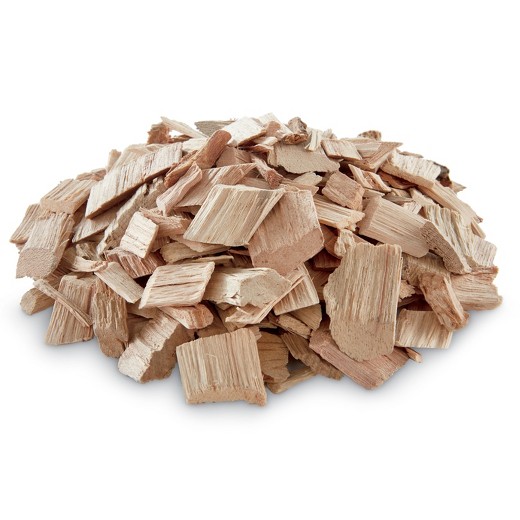 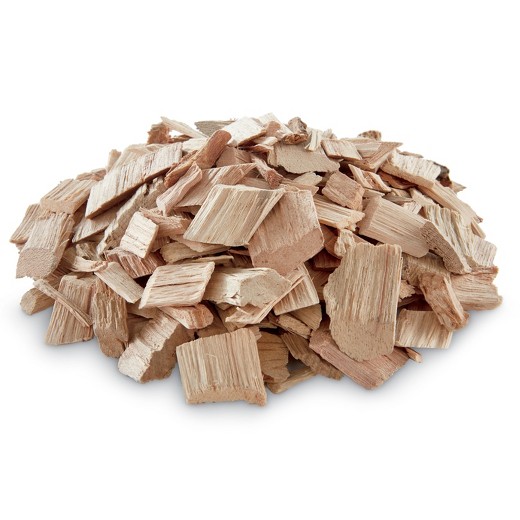 Aerobic breakdown 
increases available carbon
denitrification…
DENITRIFICATION!!!
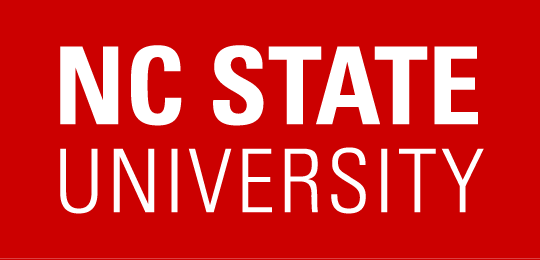 Materials and methods
Eight woodchip-filled columns
Continuous upflow (~8 hr HRT) for 297 days.
Two treatment groups (n=4)
DRW 2017
297 days
SAT – Constant saturation
8 h DRW – Drained once a week, unsaturated for 8 hours.
Experiment #1
Outlet [NO3] measured every 2 h using small-volume MPS
DRW
SAT
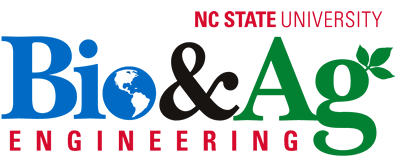 11
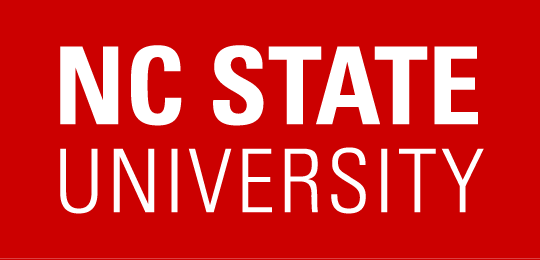 Materials and methods
Same columns used in previous experiment.
Continuous upflow (~8 hr HRT) for 105 days.
Four treatment groups (n=2)
DRW 2017
297 days
SAT – Constant saturation
2 h DRW – Unsaturated for 2 h 
8 h DRW – Unsaturated for 8 h
24 h DRW – Unsaturated for 24 h
Experiment #1
Outlet [NO3] measured every 2 h using small-volume MPS
DRW 2018
105 days
Experiment #2
2 h DRW
SAT
24 h DRW
8 h DRW
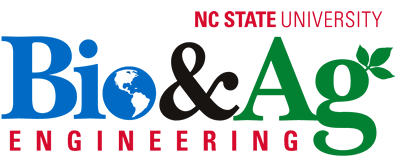 12
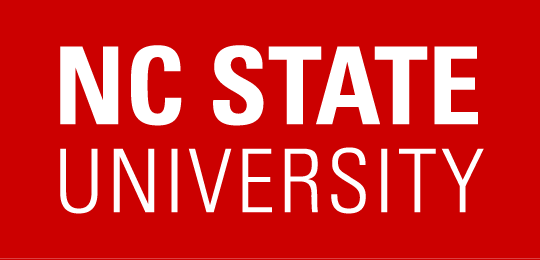 Upflow columns
36 cm head space
OUTFLOW
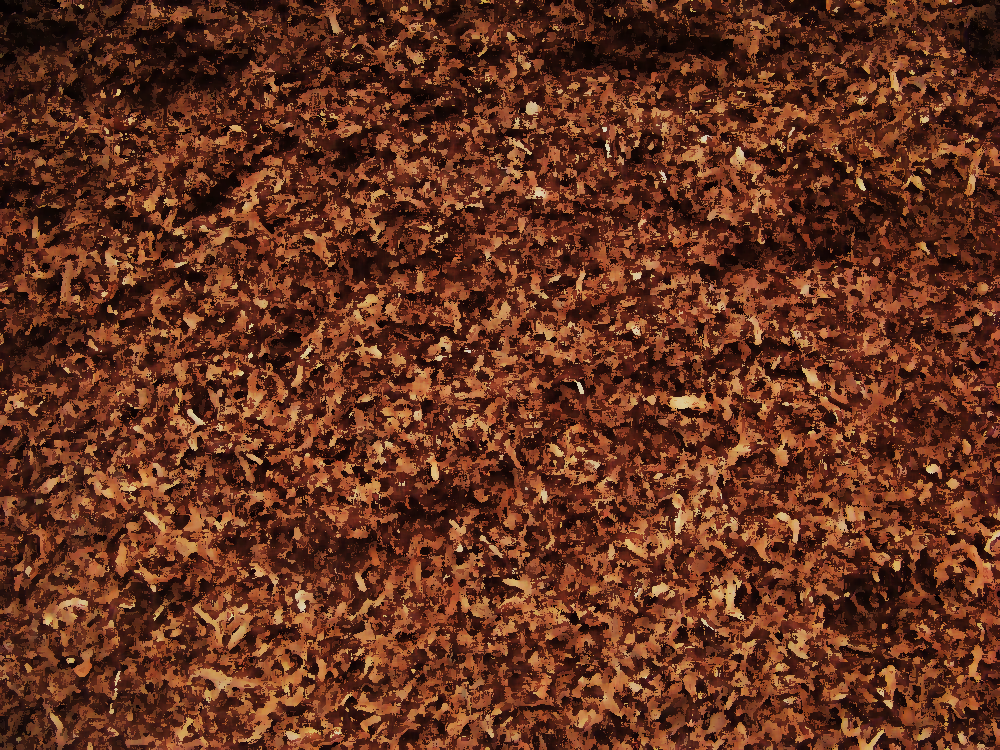 50 cm of 6-year-old woodchips
Nylon mesh separating gravel and woodchips
Washed gravel underbed
INFLOW: peristaltic pump
13
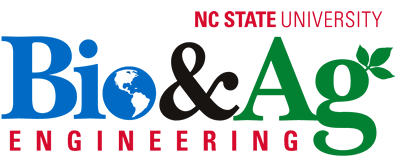 Multiplexed high frequency measurements
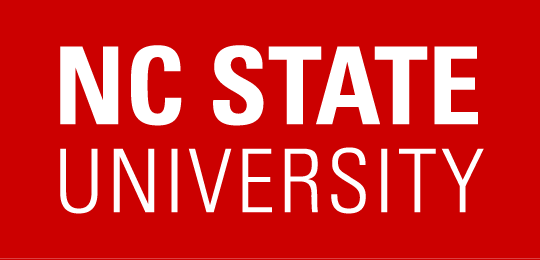 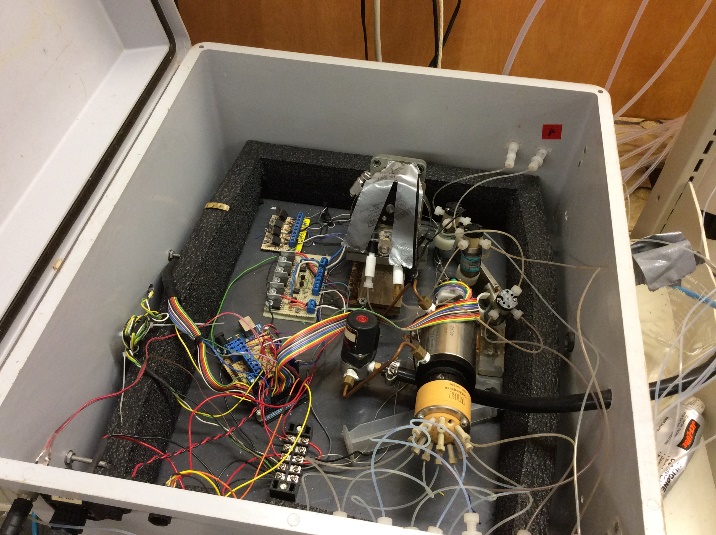 Gaseous
Aqueous
CO2 
N2O + isotopes: 1 Hz -> hourly
NO3- + DOC: 2-hourly
Maxwell et al., 
HESS, 2018
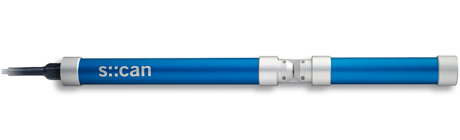 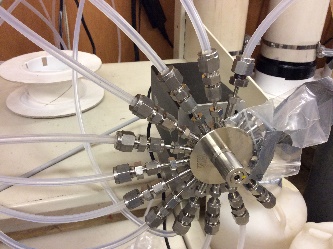 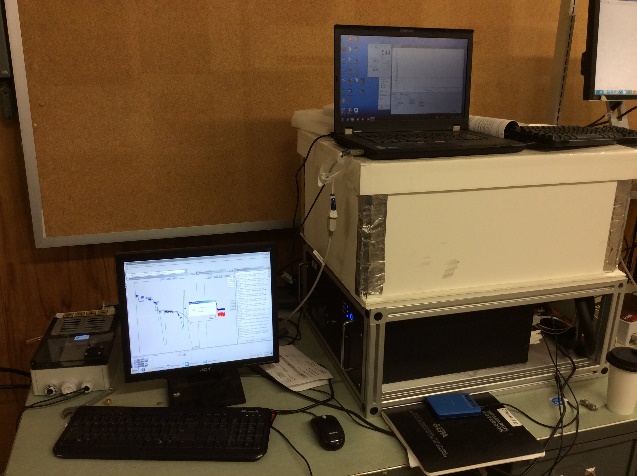 OUTFLOW WQ
QCL
QCL
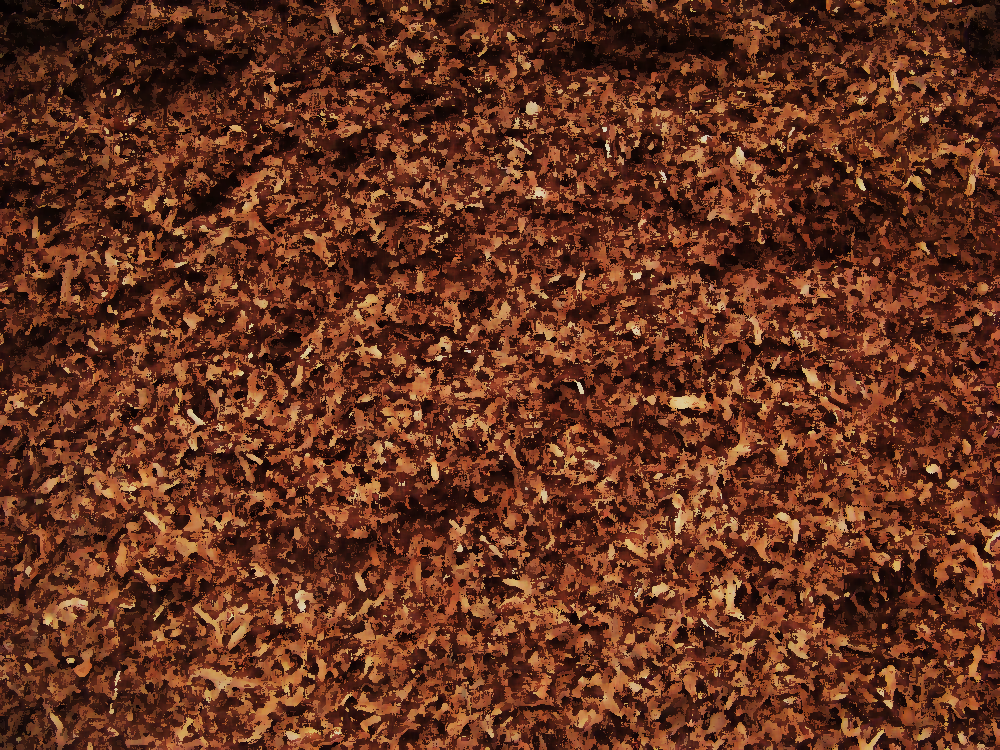 Lab microvolume MPS
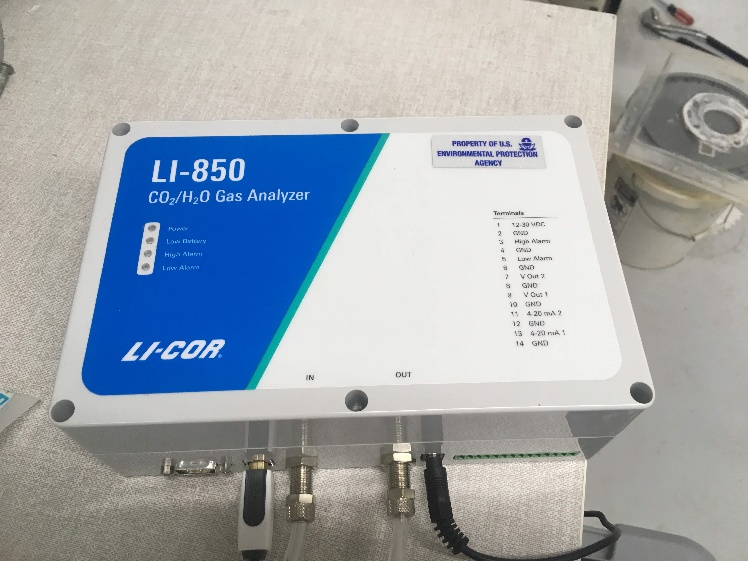 INFLOW rates: bidaily
14
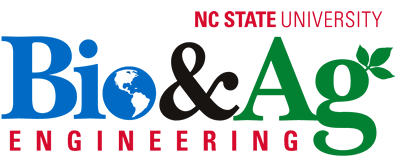 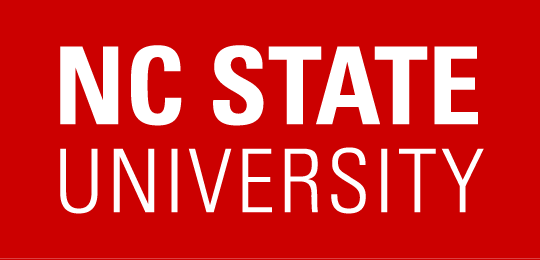 Materials and methods: Lab column set-up
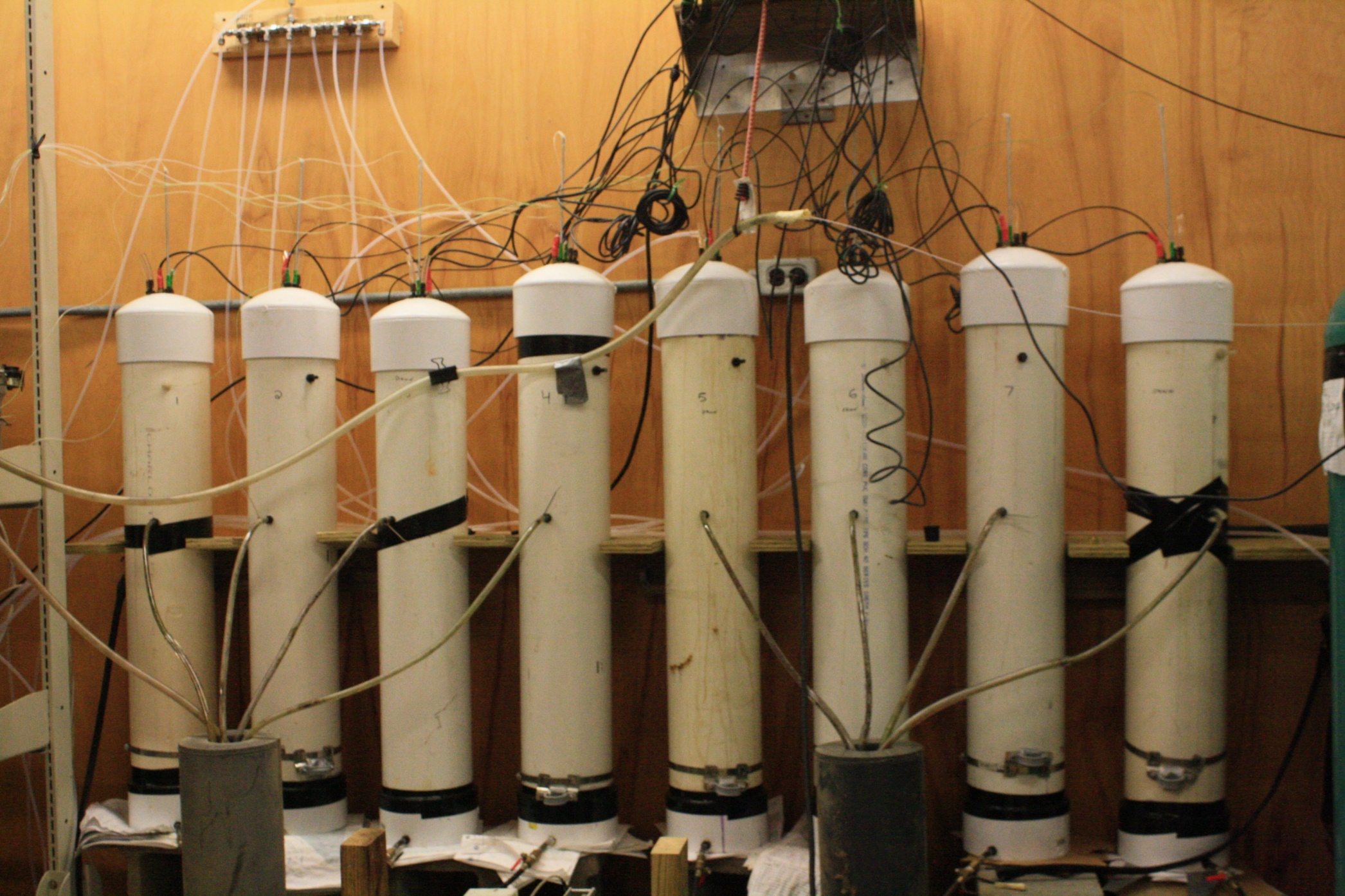 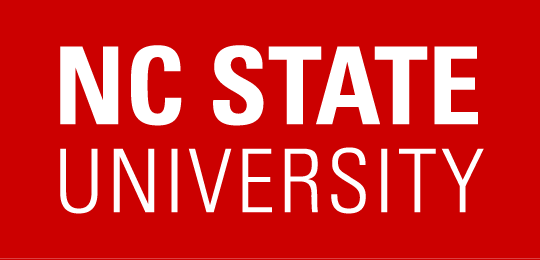 Water quality results
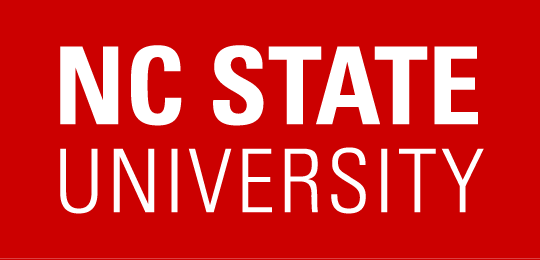 Results, DRW 2017 : High frequency data
84 measurements per column per week
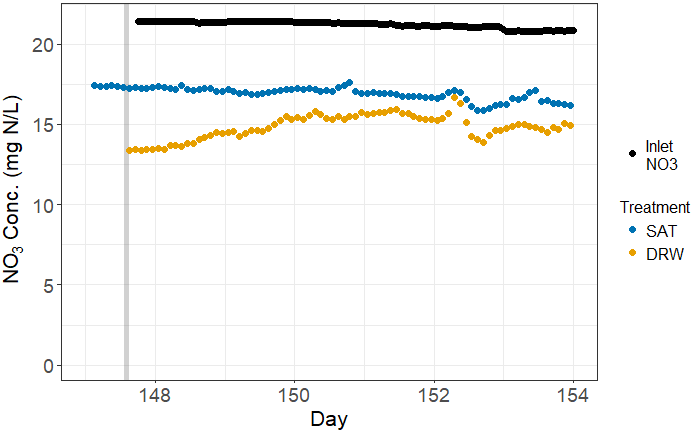 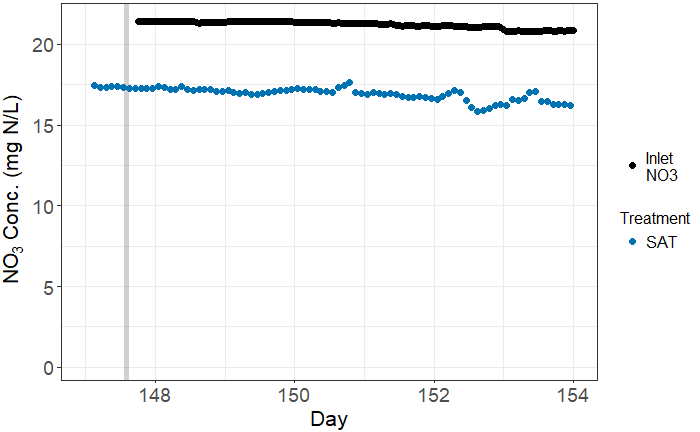 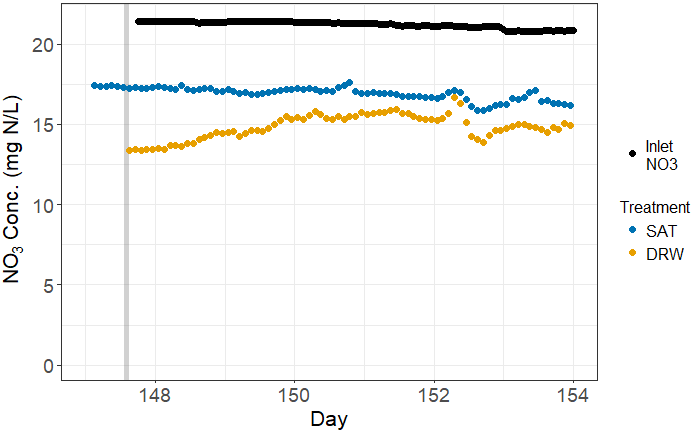 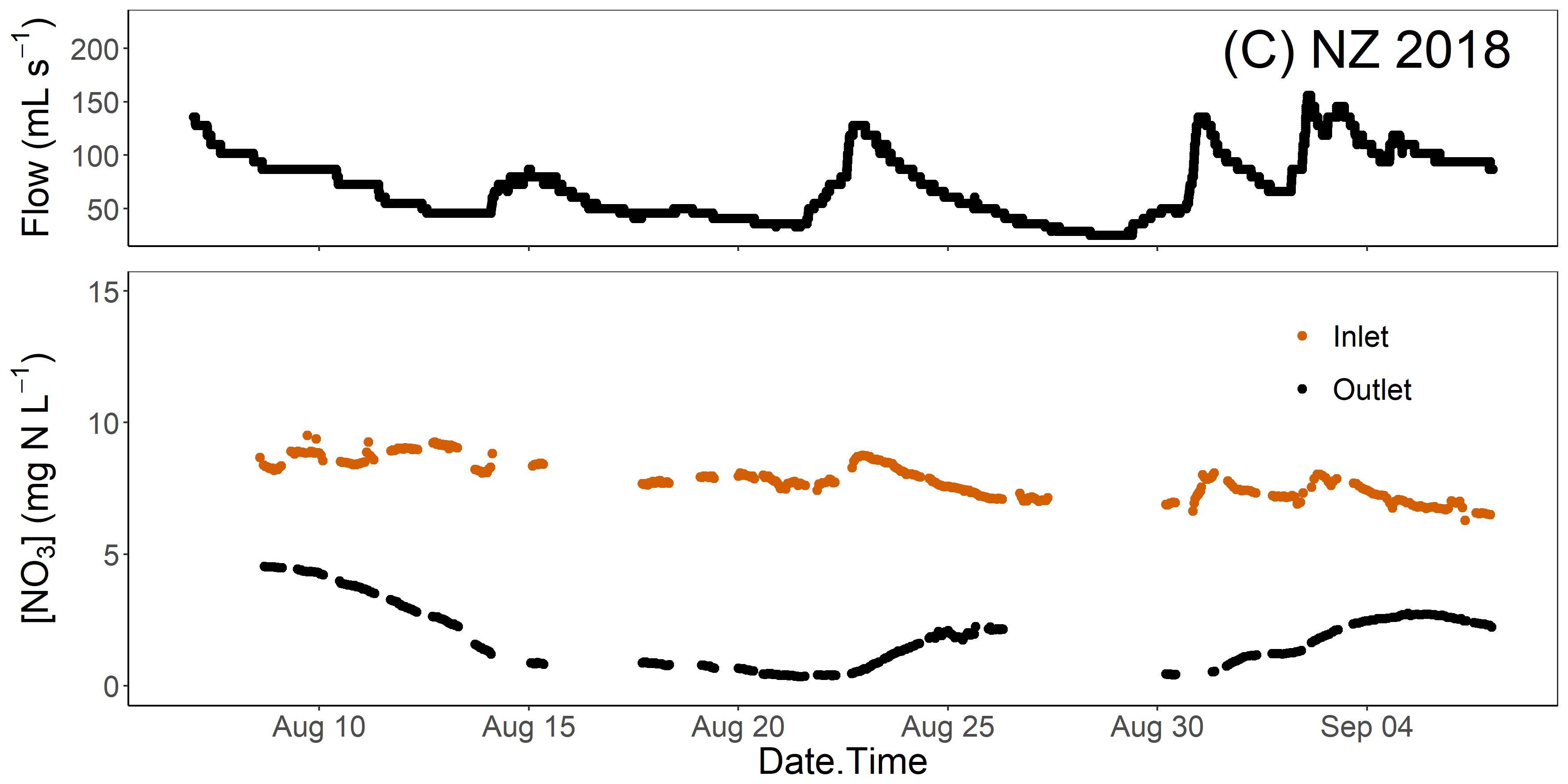 8 h DRW
17
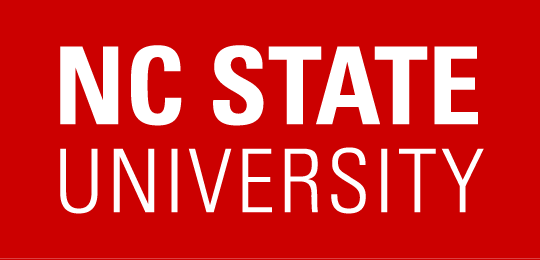 Results, DRW 2017 : High frequency data
640 measurements per week for all columns
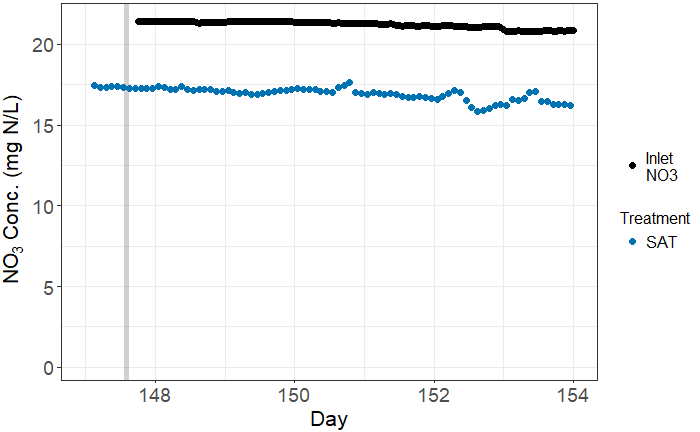 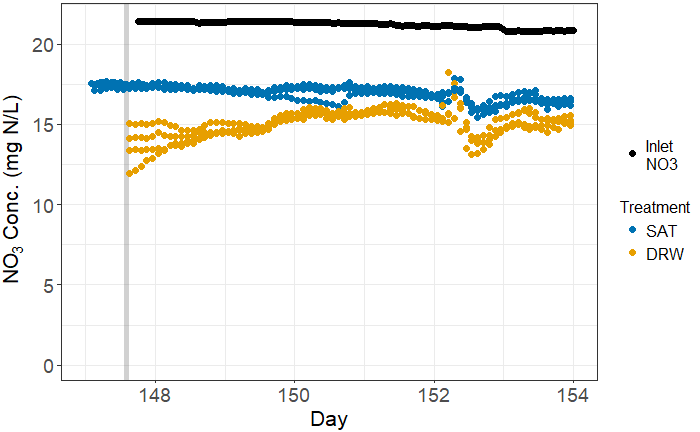 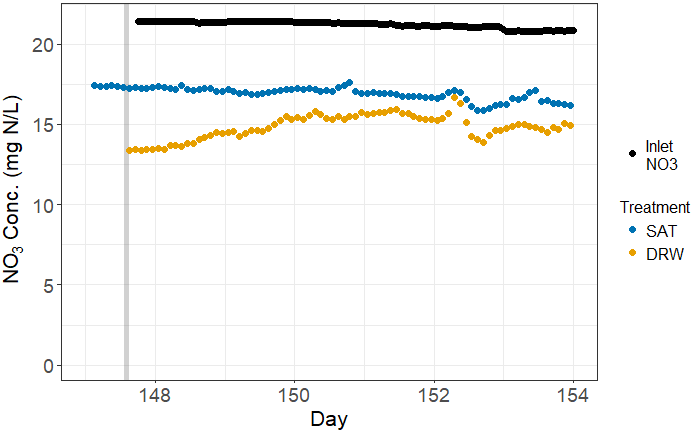 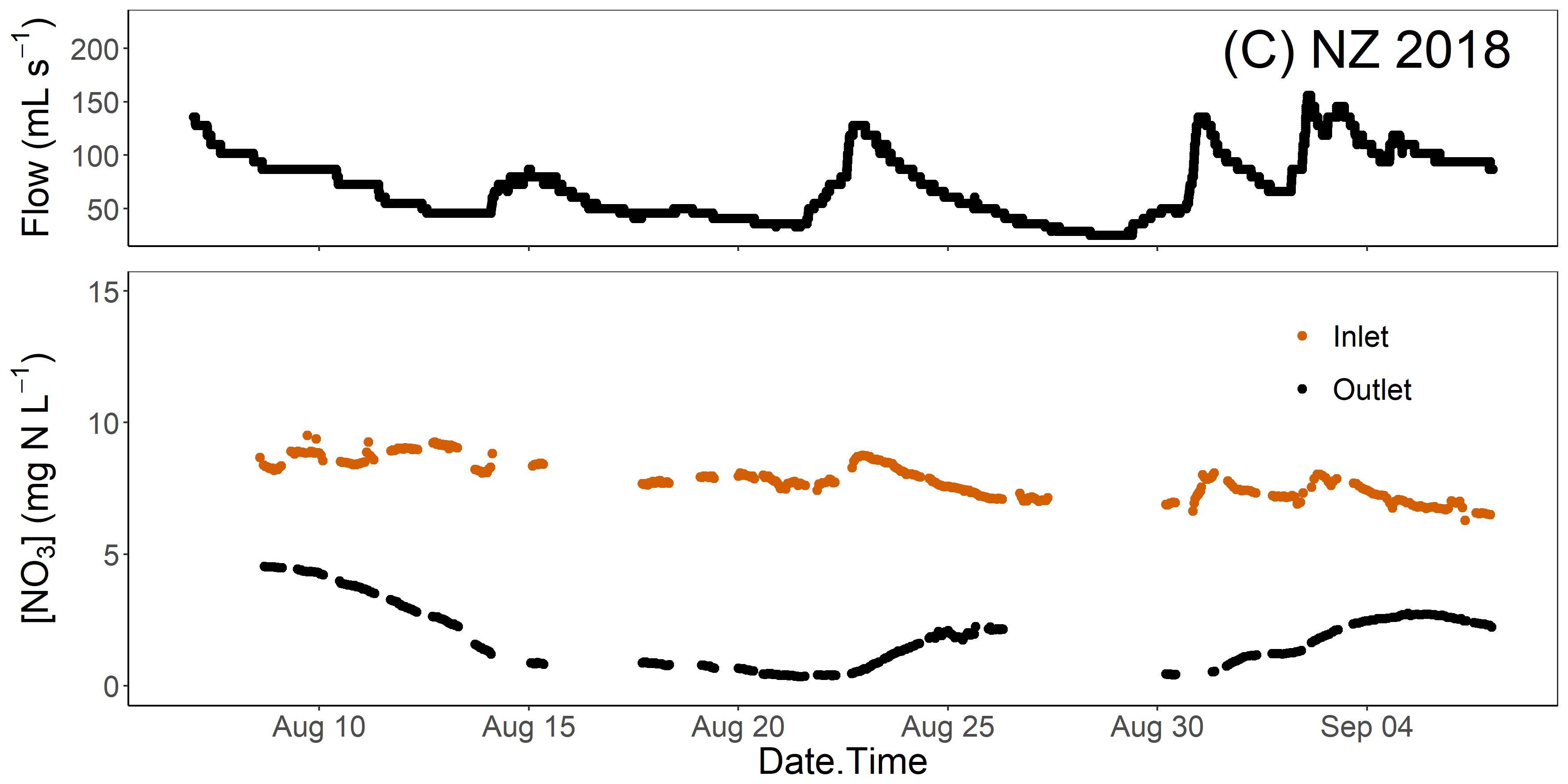 8 h DRW
18
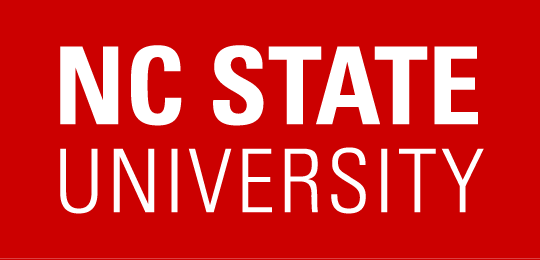 Results, DRW 2017 : High frequency data
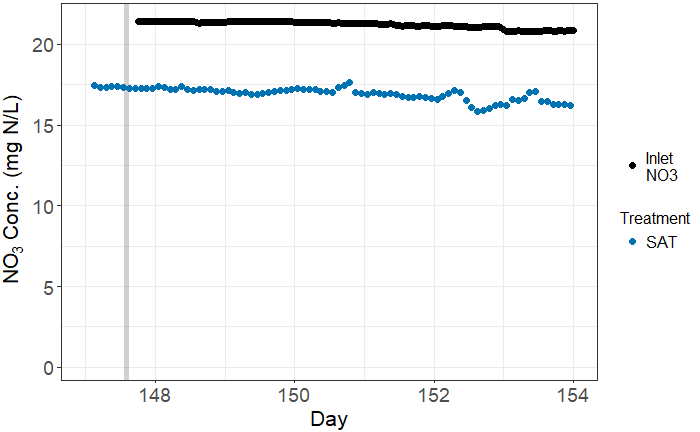 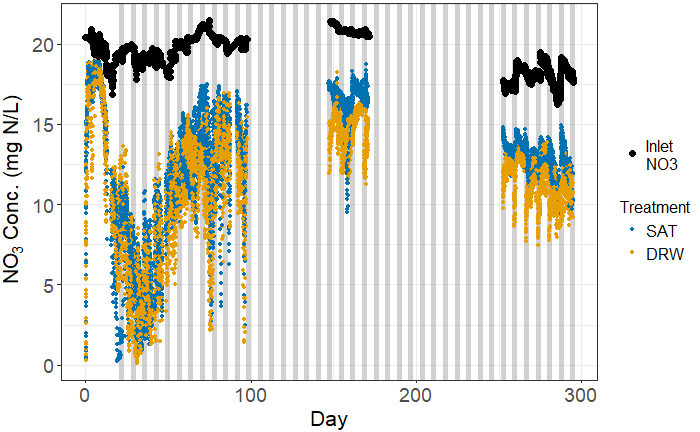 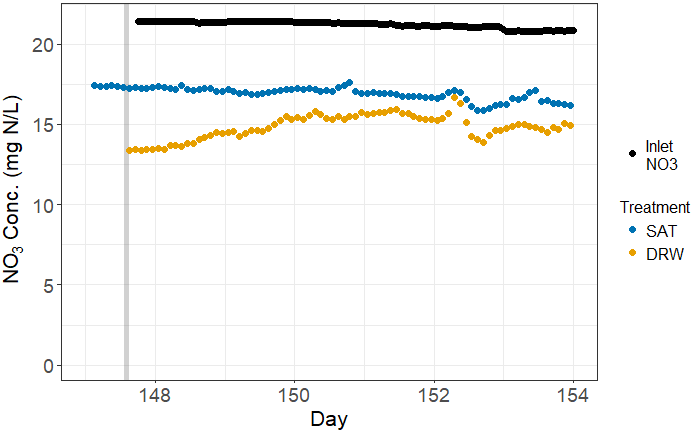 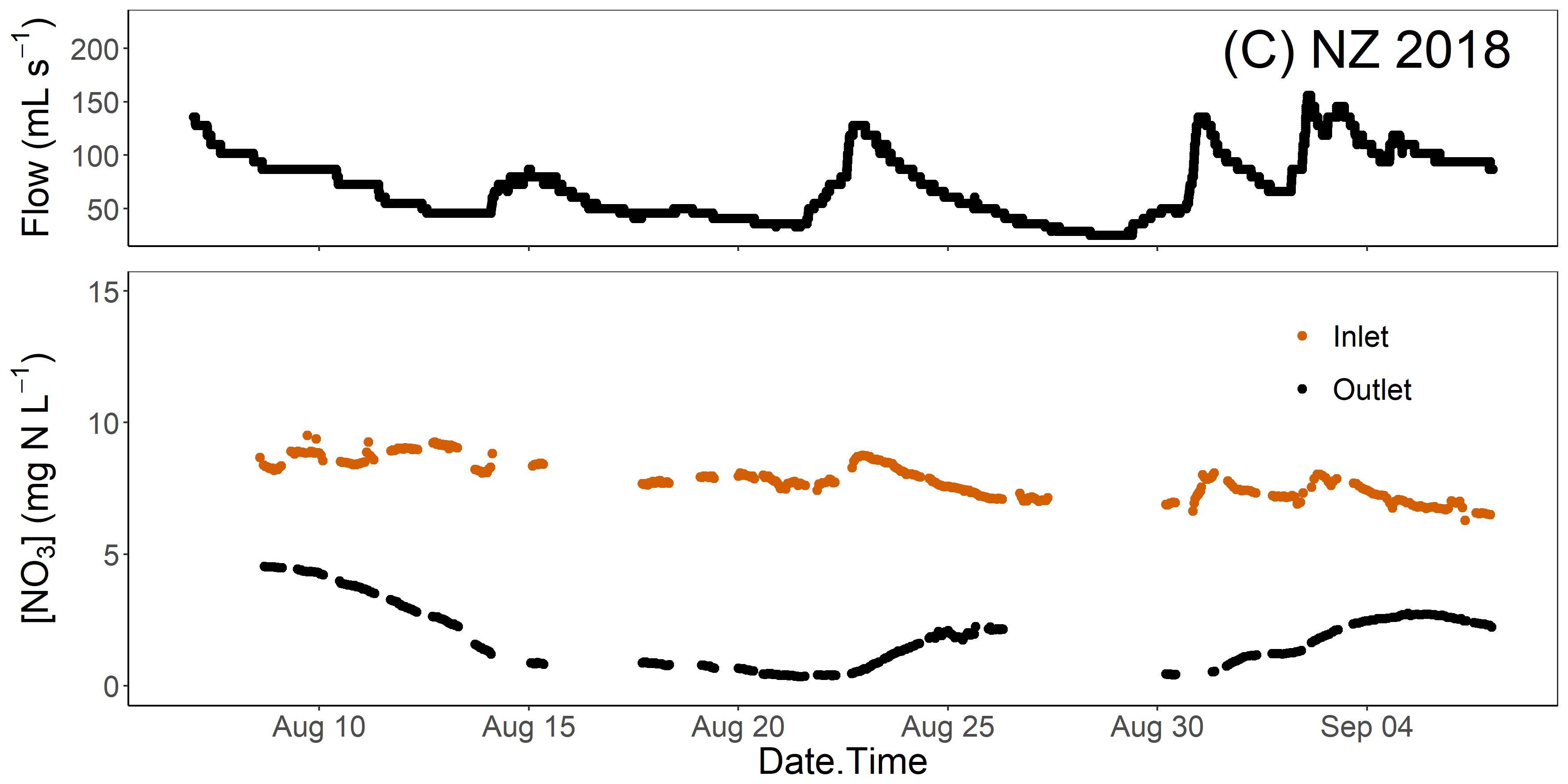 8 h DRW
Weekly DRW cycle
19
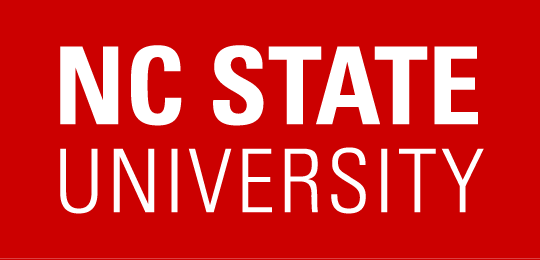 Volumetric Removal and Production rates
RNO3 = mass removed / volume of bioreactor / time
PDOC = mass added / volume of bioreactor / time
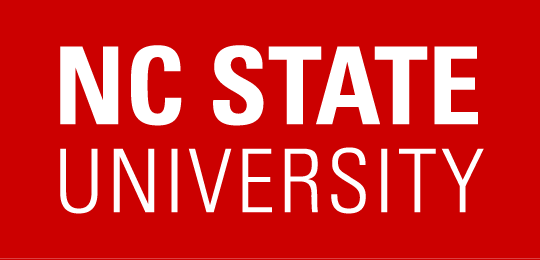 Results, DRW 2017 : Nitrate removal rates, RNO3
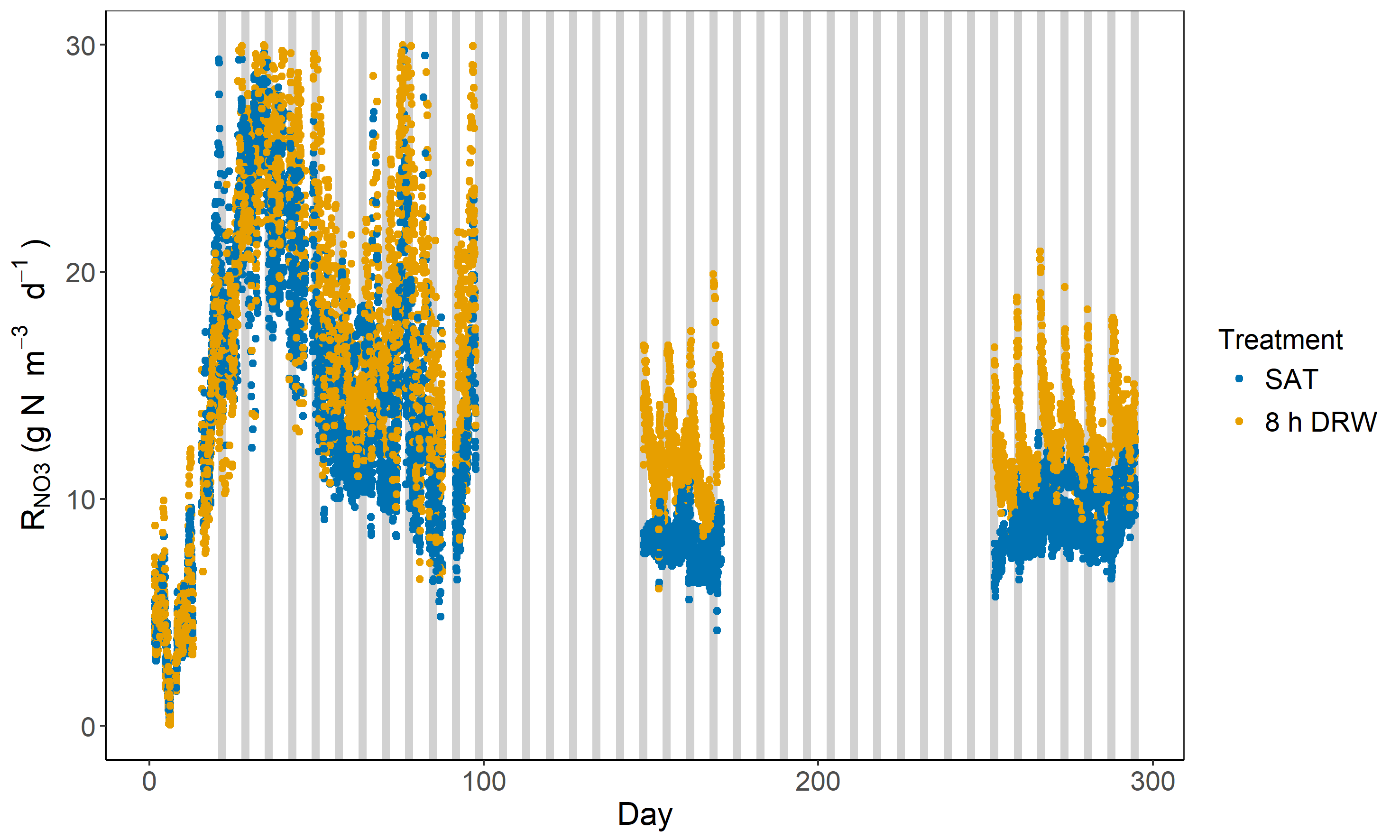 Significant differences in RNO3 between groups after the 2nd DRW cycle.
21
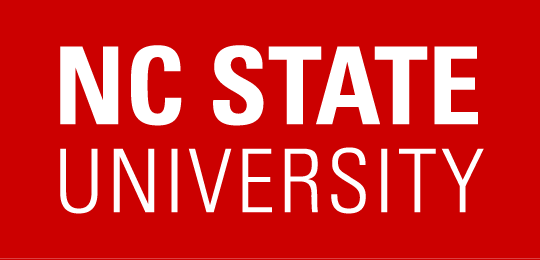 Rapid and Large response to DRW cycles
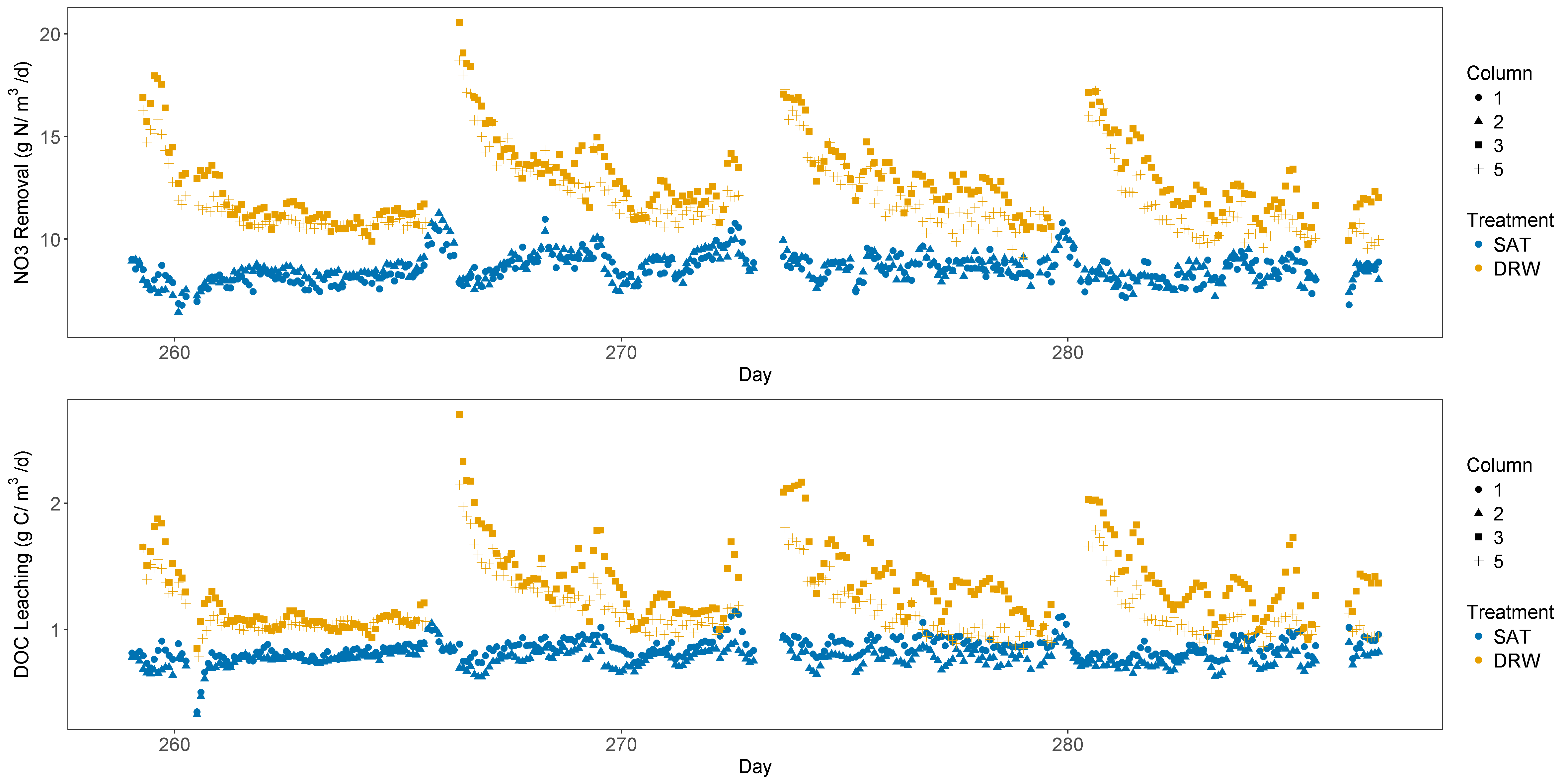 RNO3
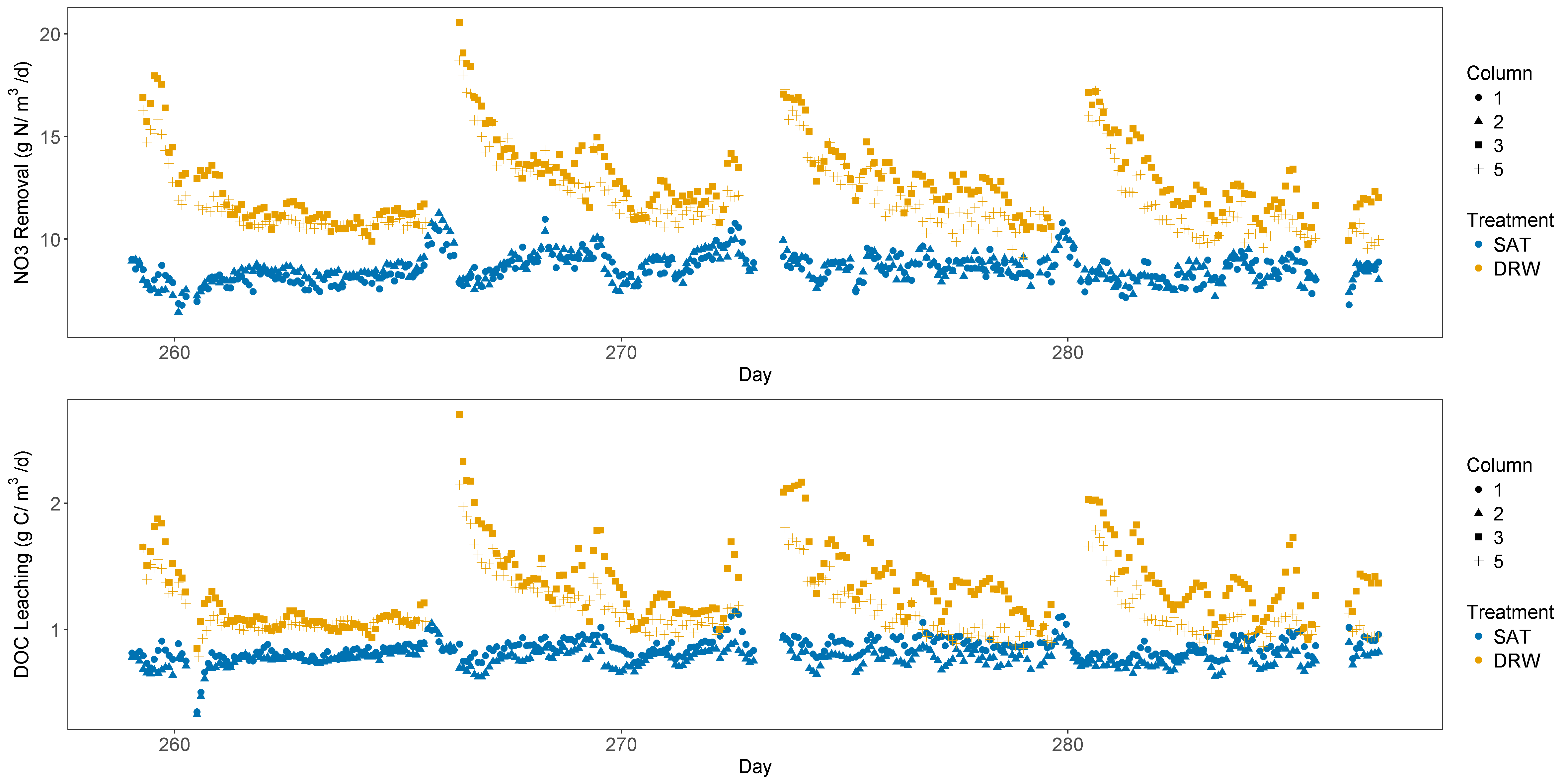 PDOC
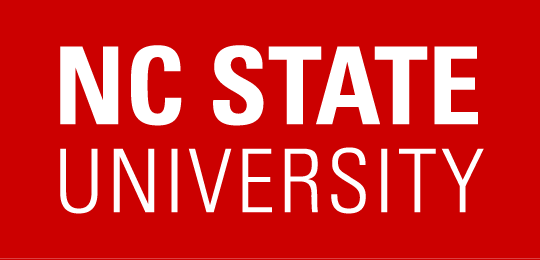 Slow or rapid reactions in soils?
Suggestion: 

There is a potentially very rapid component of microbially mediated processes in soils
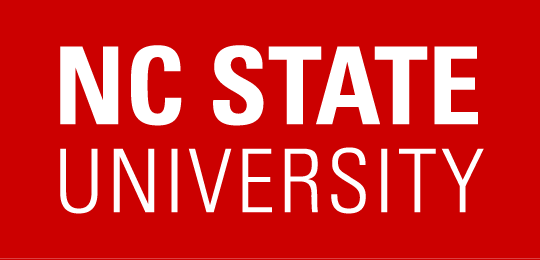 Results, DRW 2018 : Volumetric NO3 removal rates
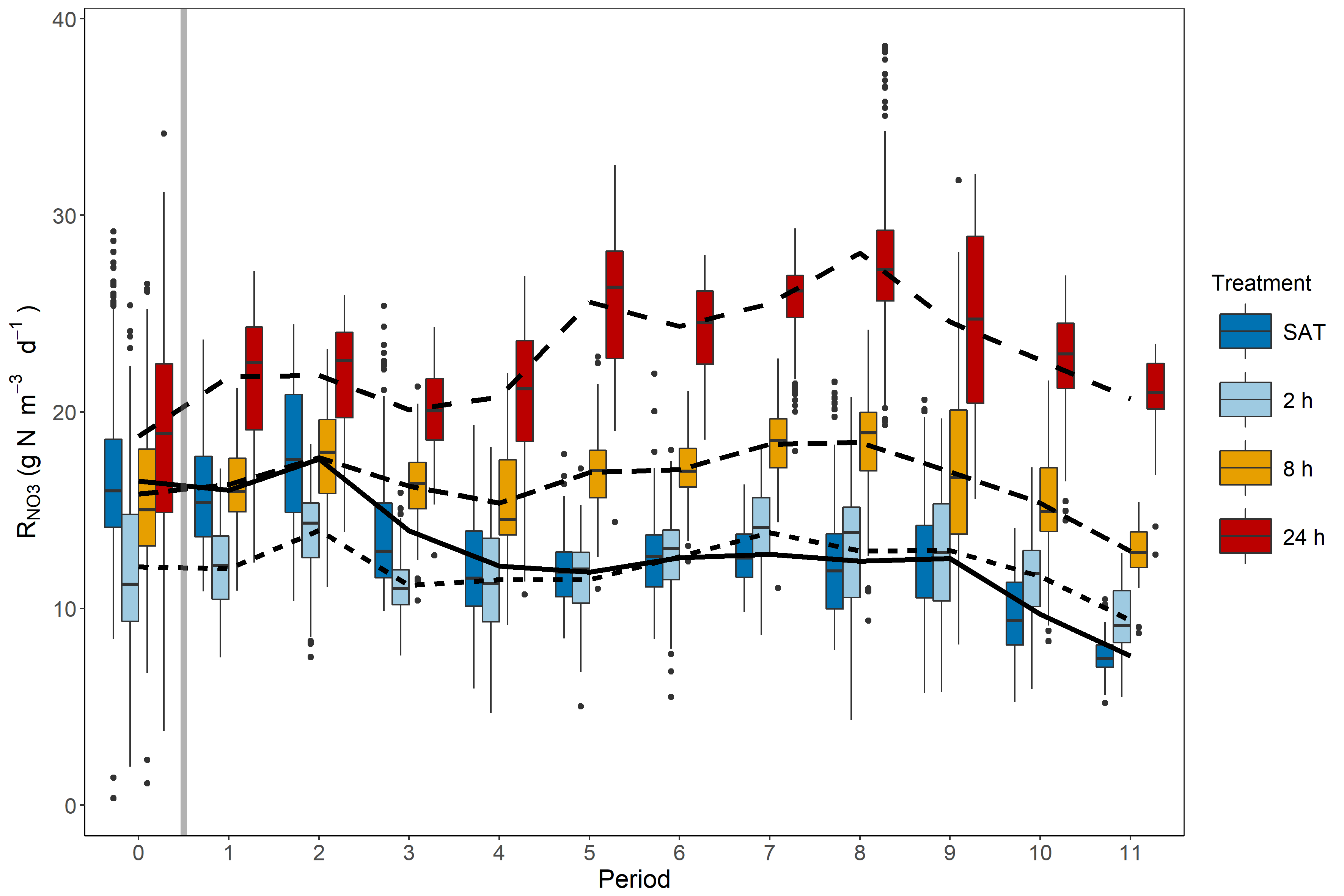 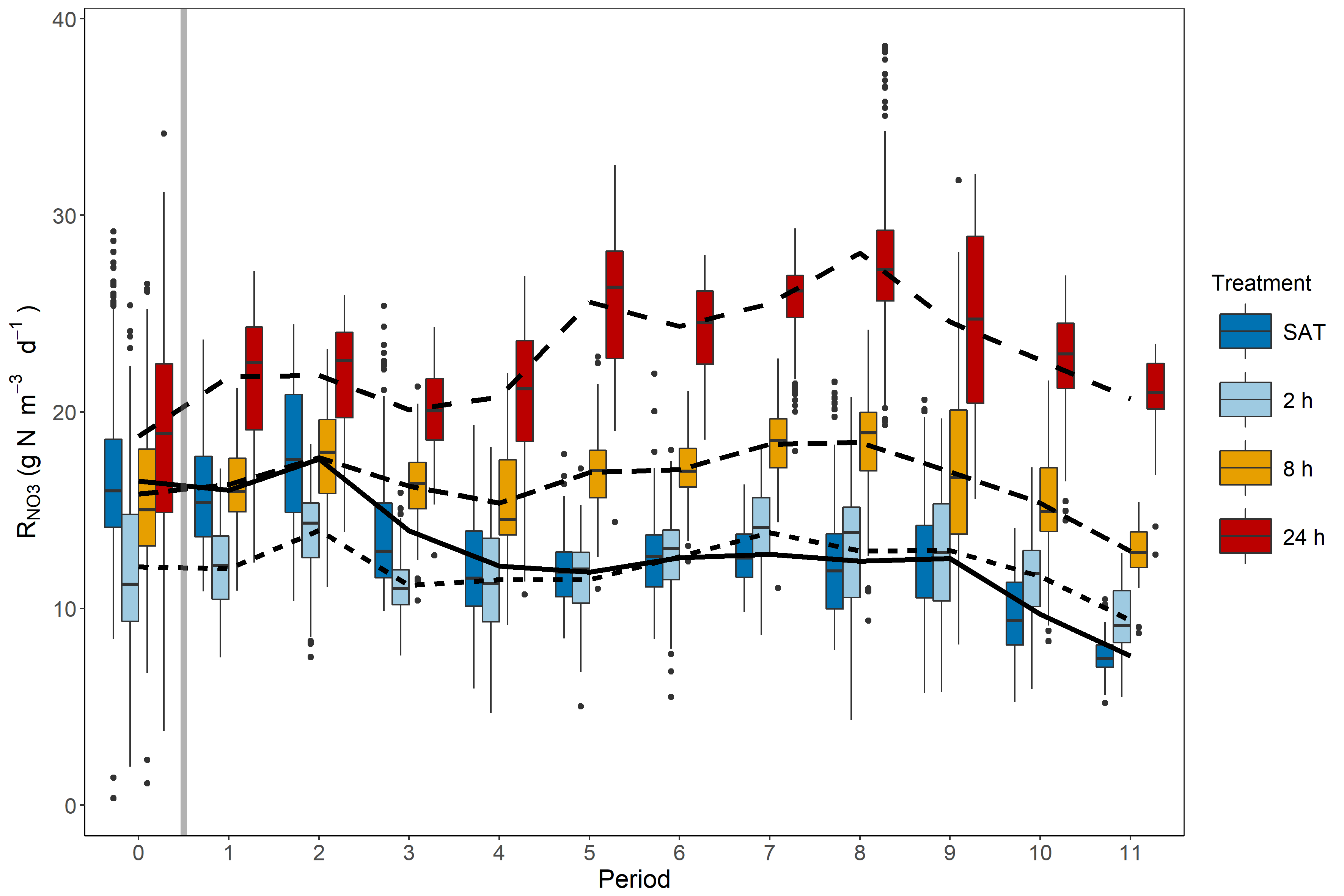 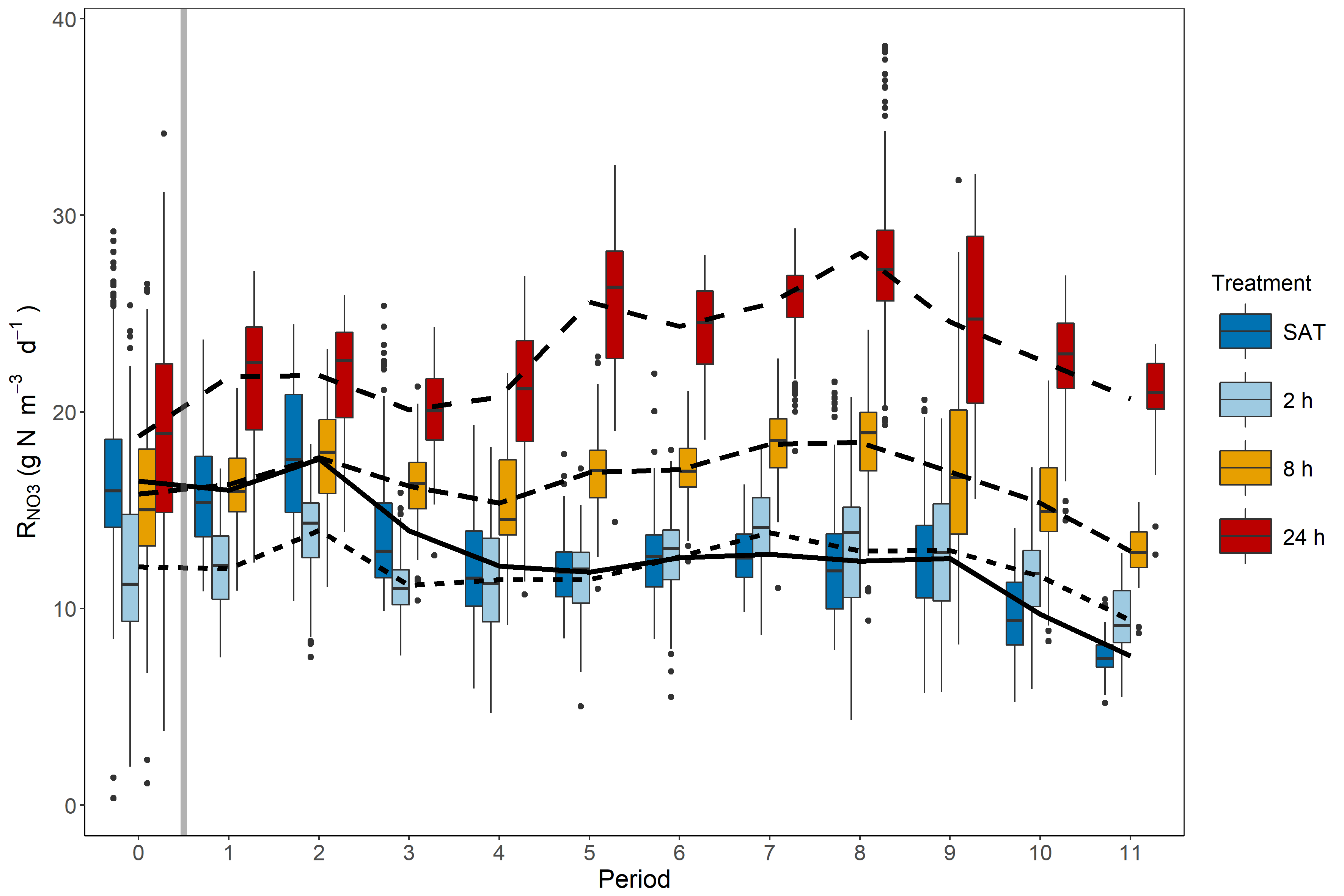 Weekly DRW period
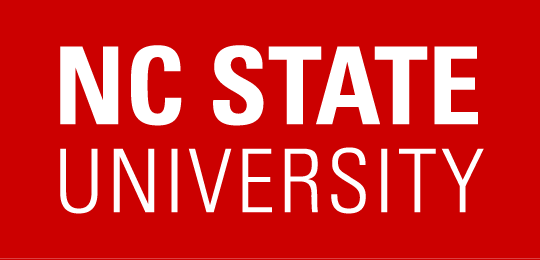 Results, DRW 2018 : Volumetric NO3 removal rates
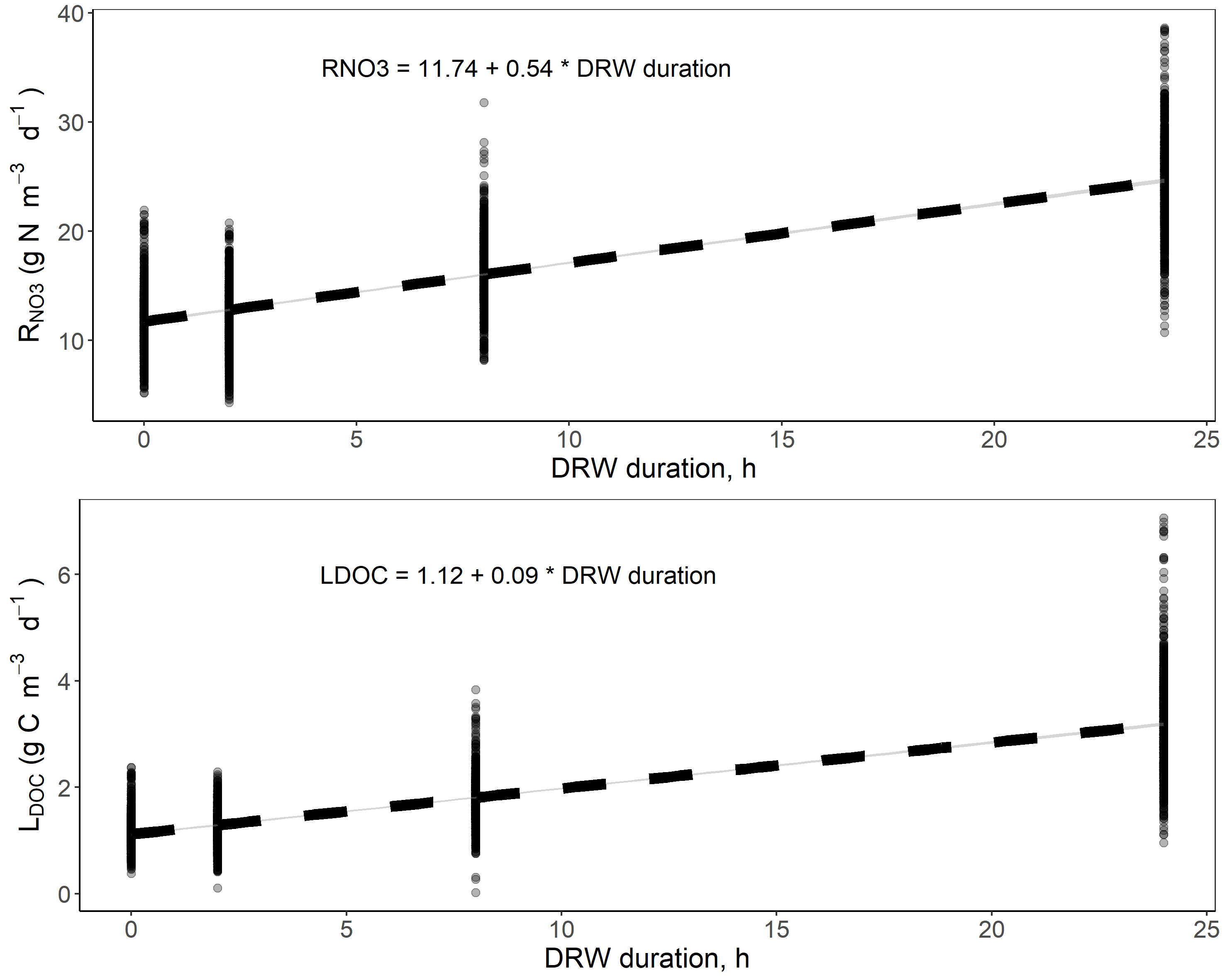 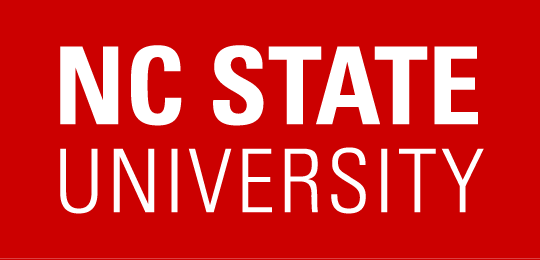 DRW cycles increase nitrate removal
90% to 172% increase for 24 hr DRW cycle; 8 h DRW increased by 35 – 70%

Increase in RNO3 by ~5 percentage points for every hour woodchips were unsaturated
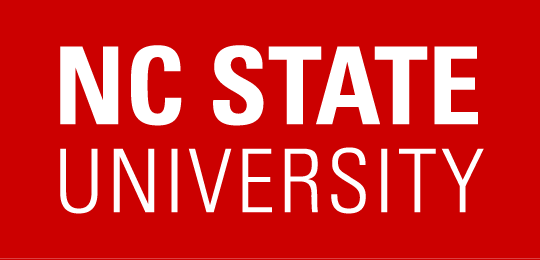 What causes the increased nitrate removal?
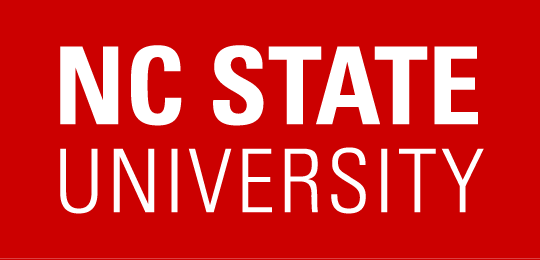 Increased DOC production fuels increased NO3- removal
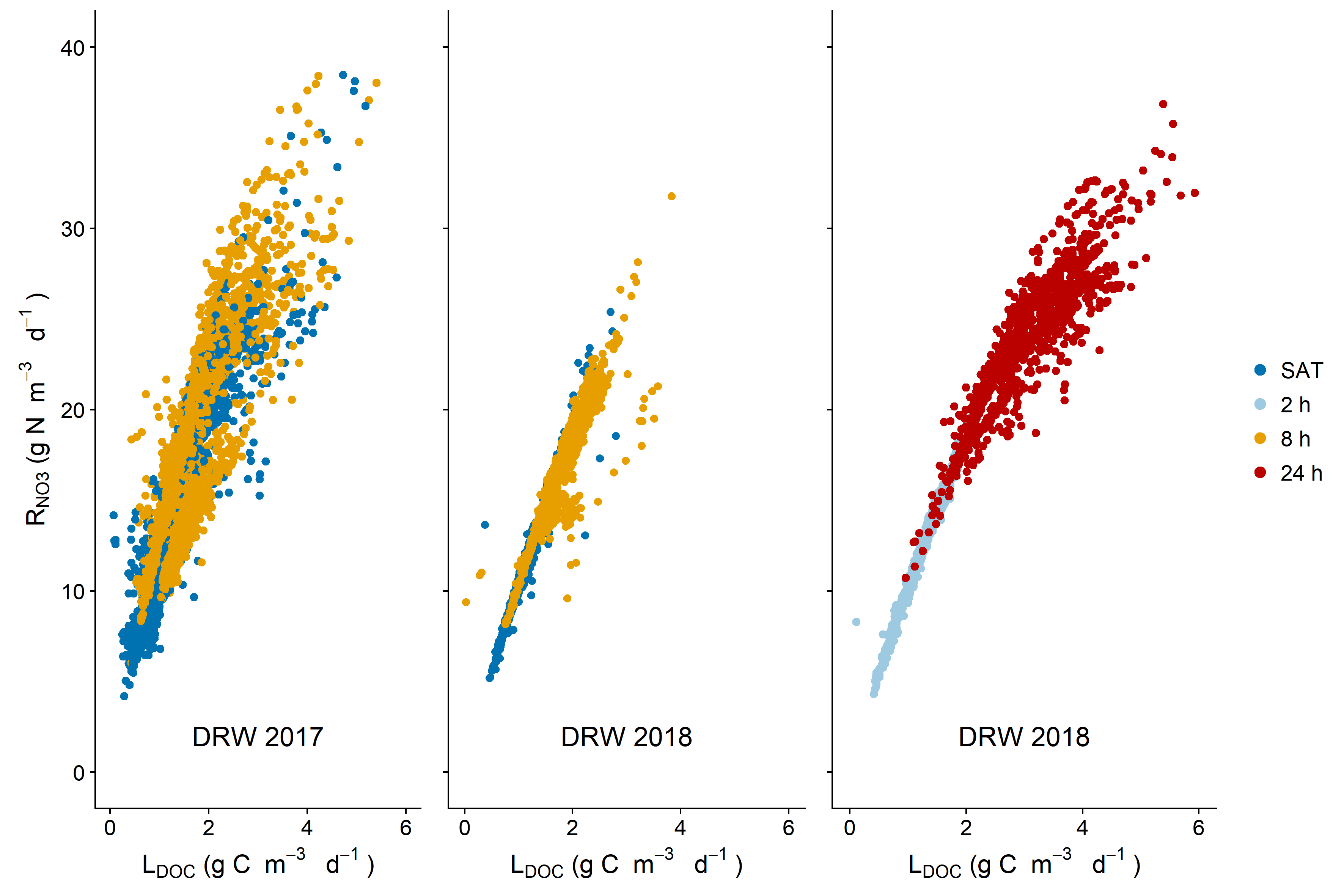 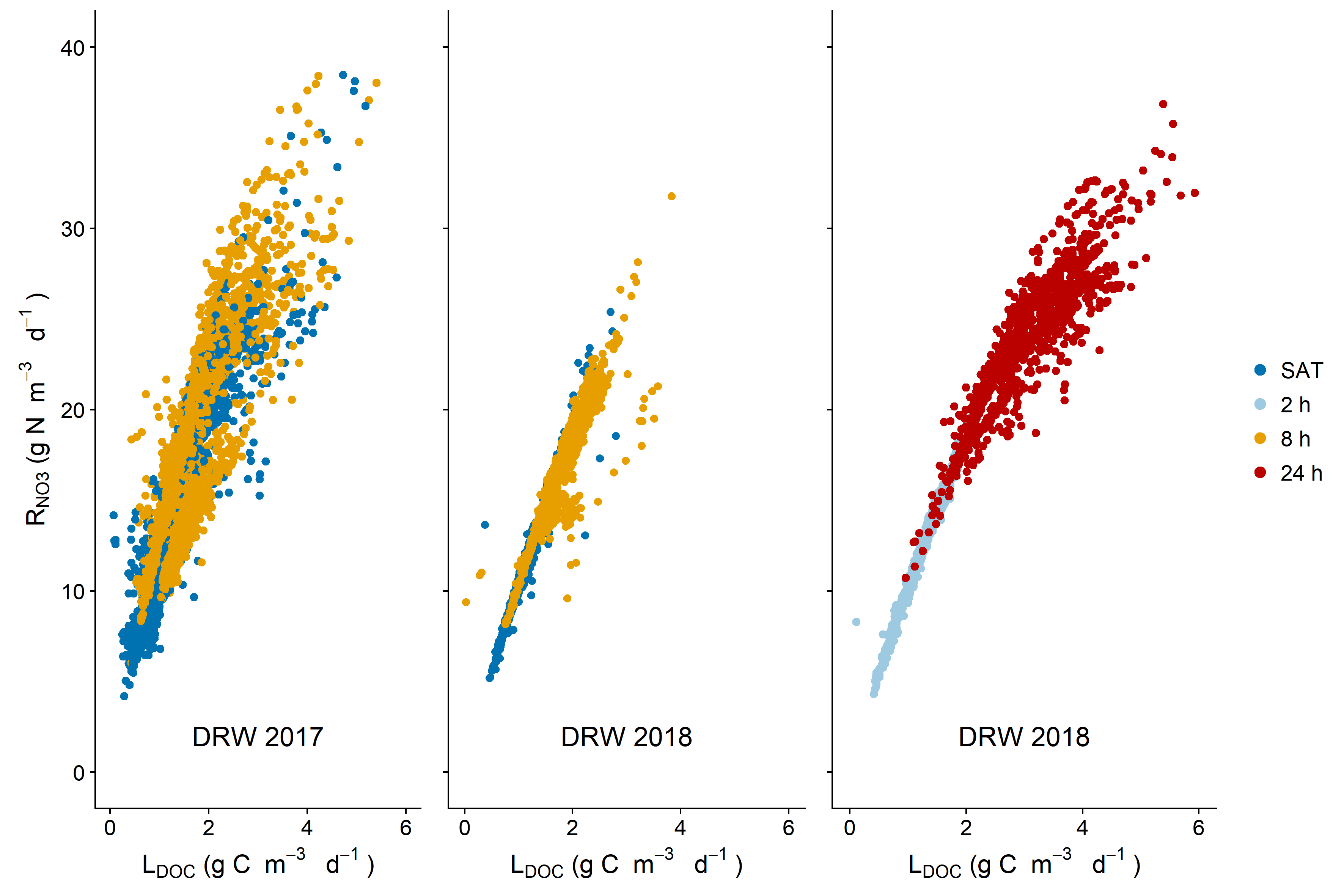 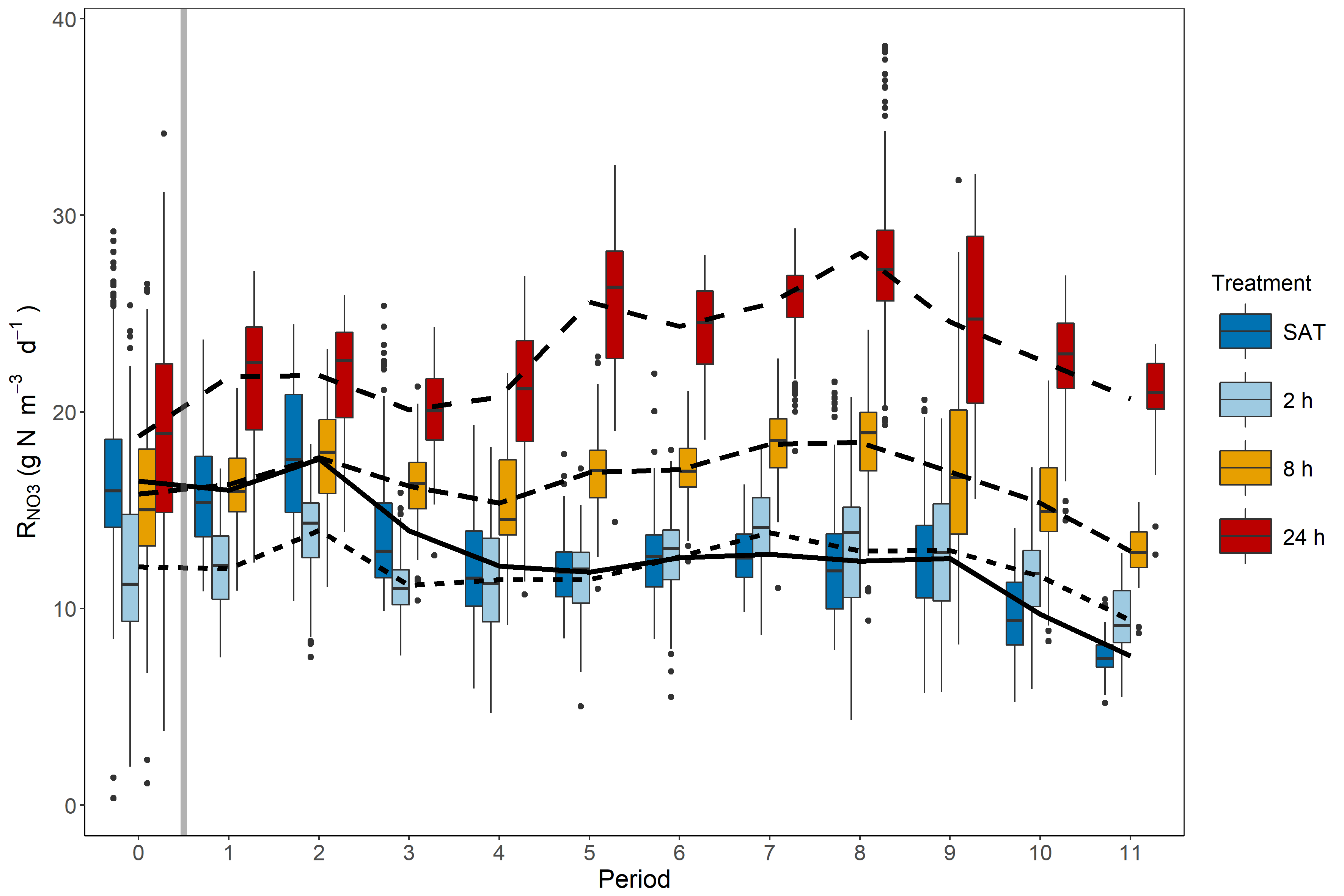 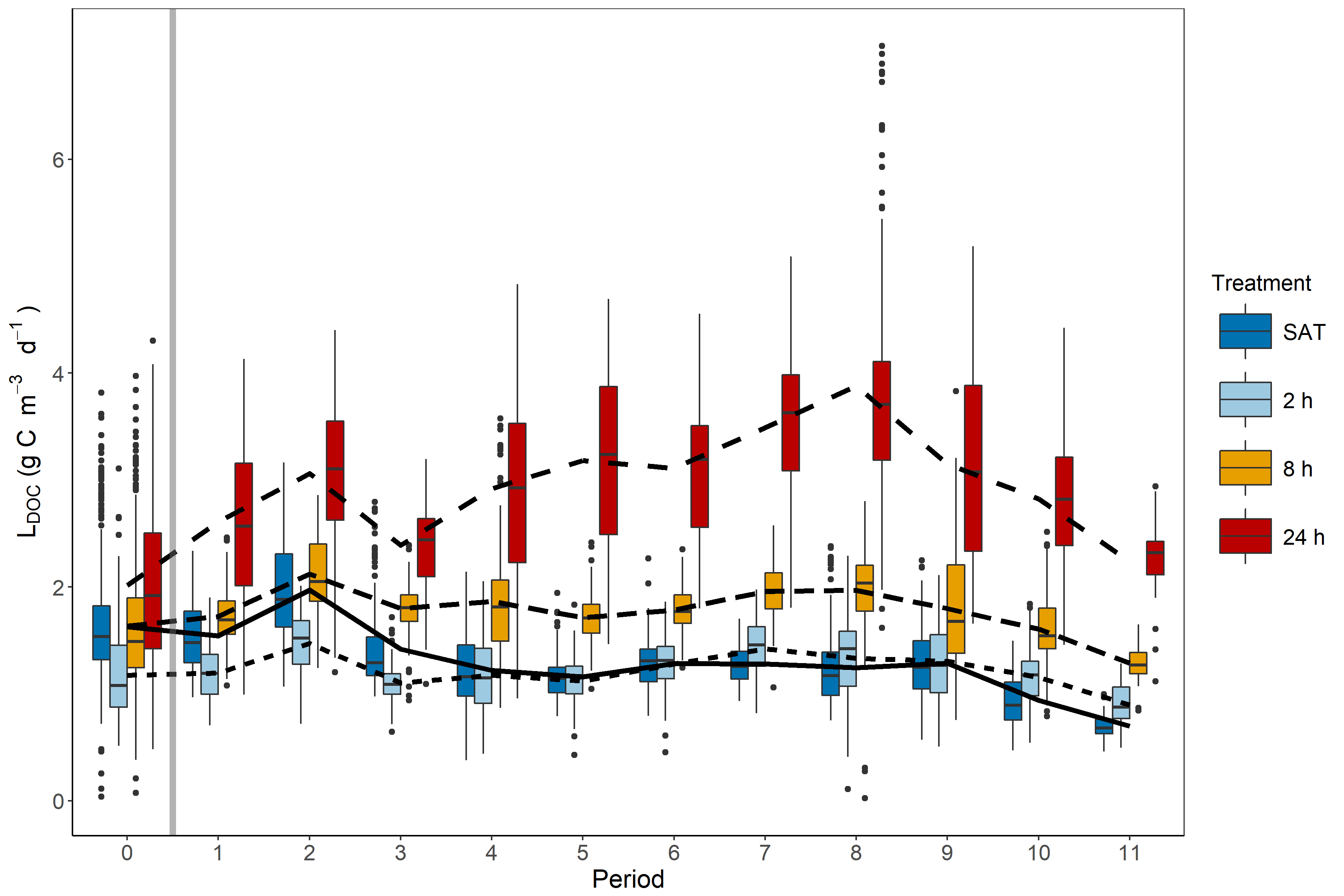 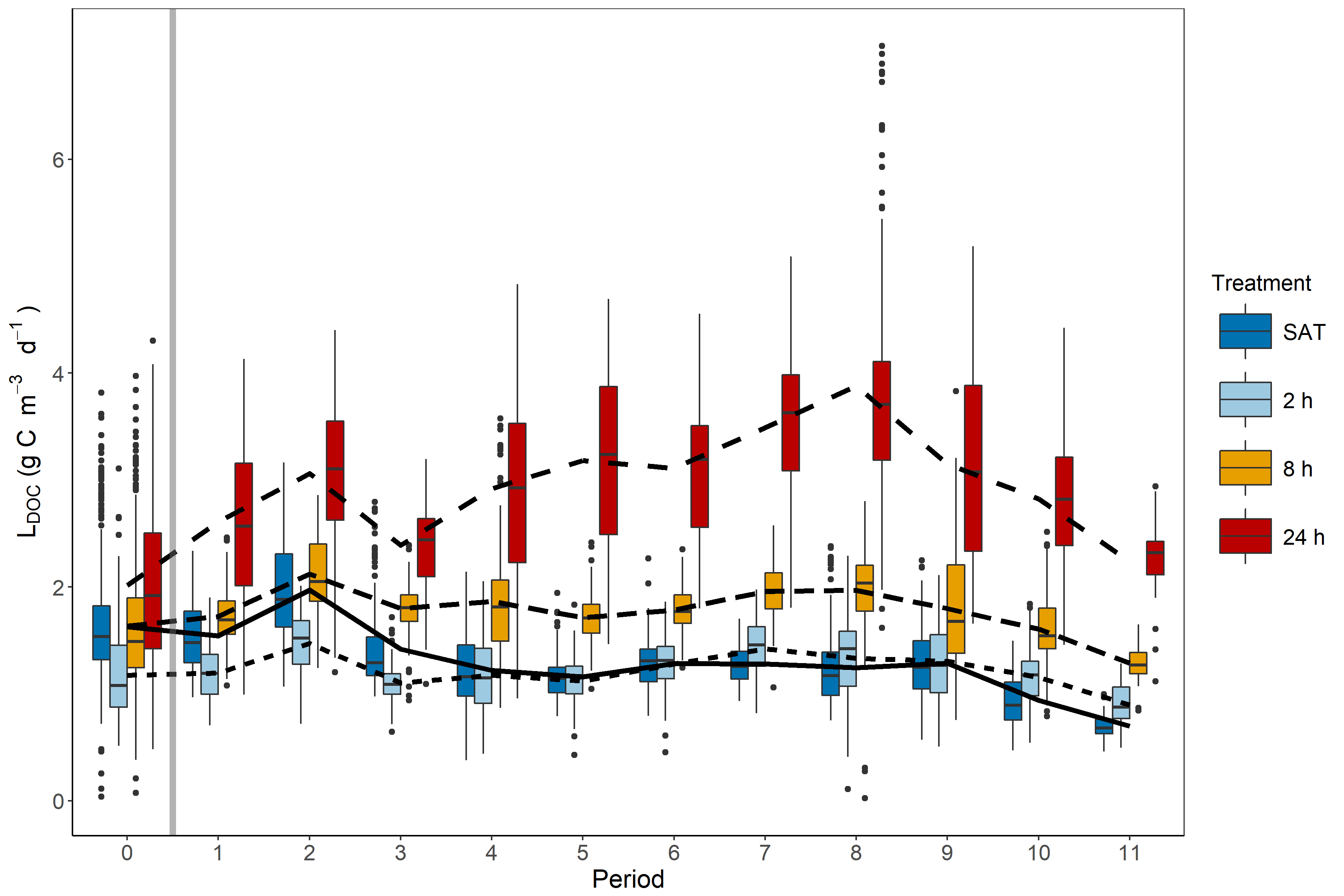 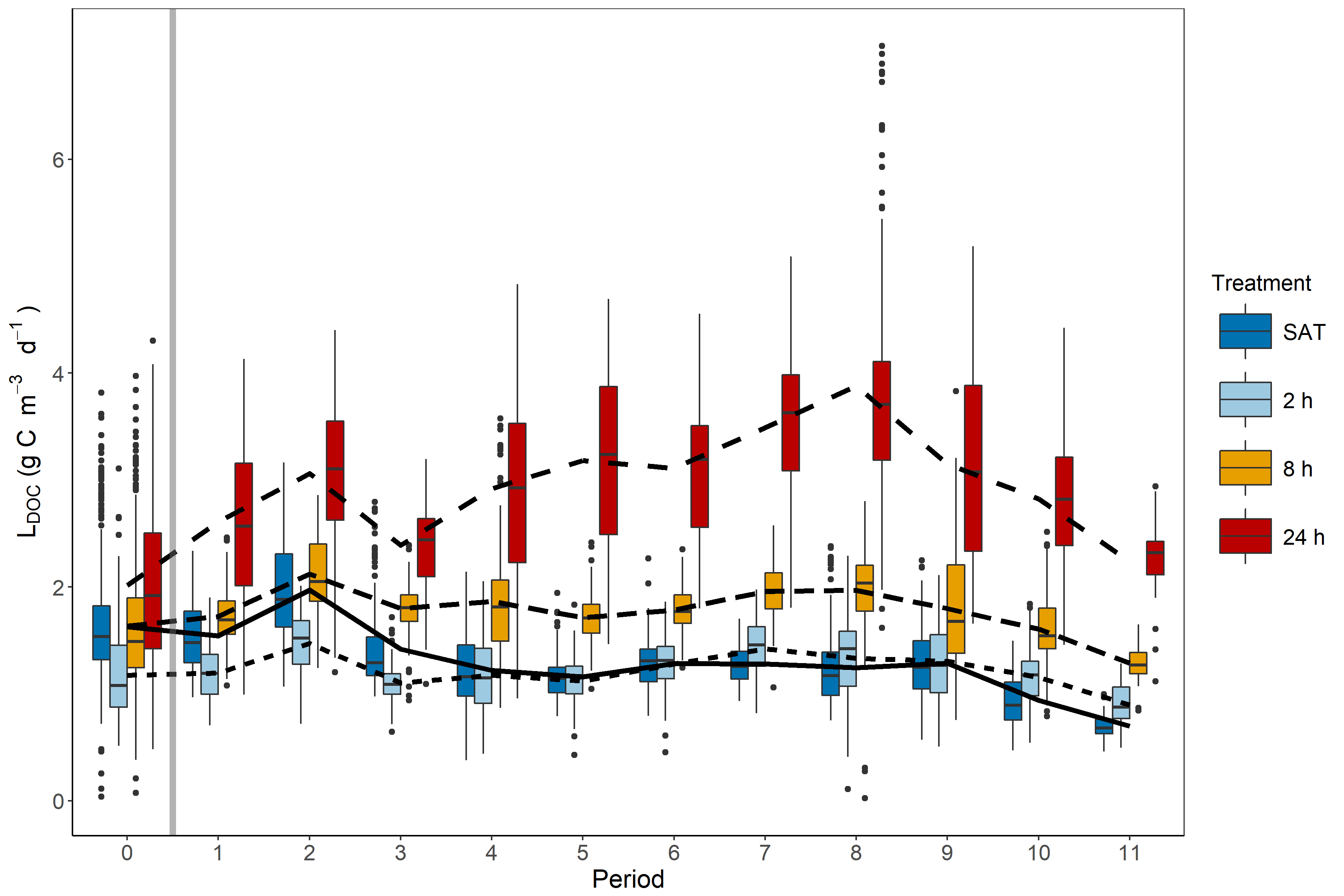 28
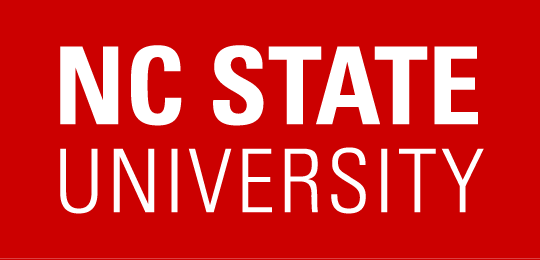 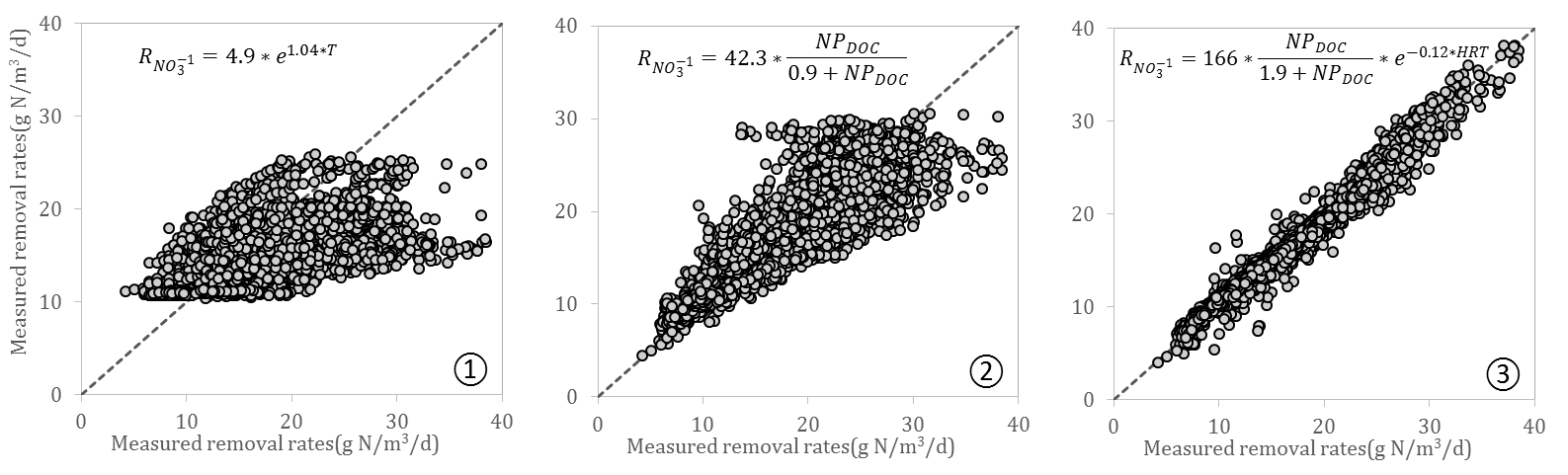 Predicted RNO3 (g N/m3/d)
Measured RNO3 (g N/m3/d)
Measured RNO3 (g N/m3/d)
Measured RNO3 (g N/m3/d)
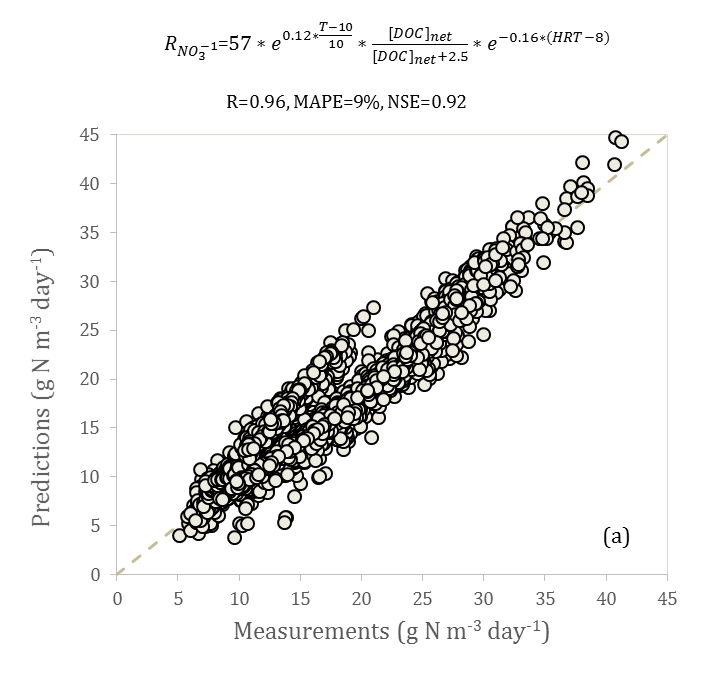 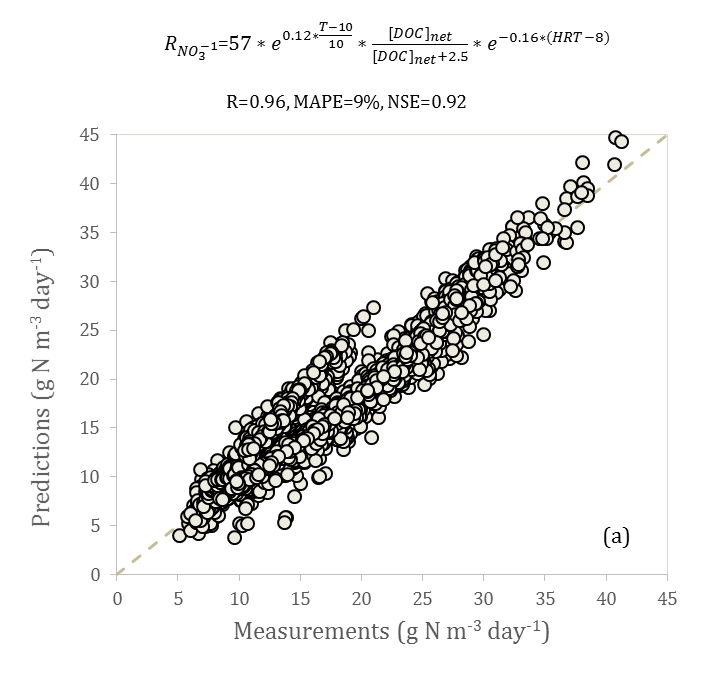 T°C effect + PDOCnet +
Negative HRT
T°C effect
T°C effect + PDOCnet
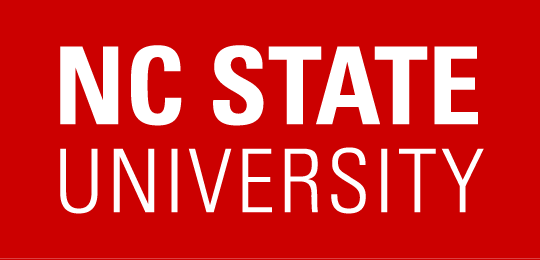 Water quality take home points
Yes! DRW have the potential to ’rejuvenate’ nitrate removal efficiency, at least in the lab

DRW cycles seem to generate higher quantity (and quality?) of labile carbon, which fuel nitrate removal
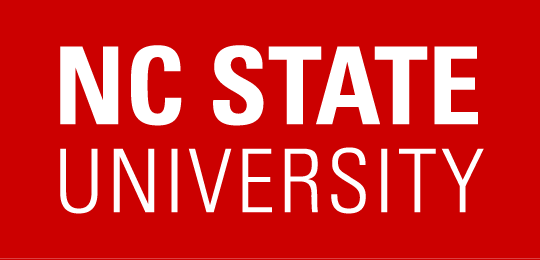 Gaseous emission results
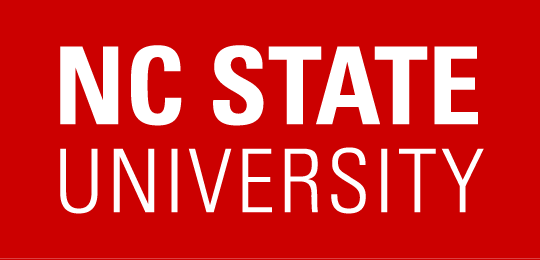 A system opened to the atmosphere
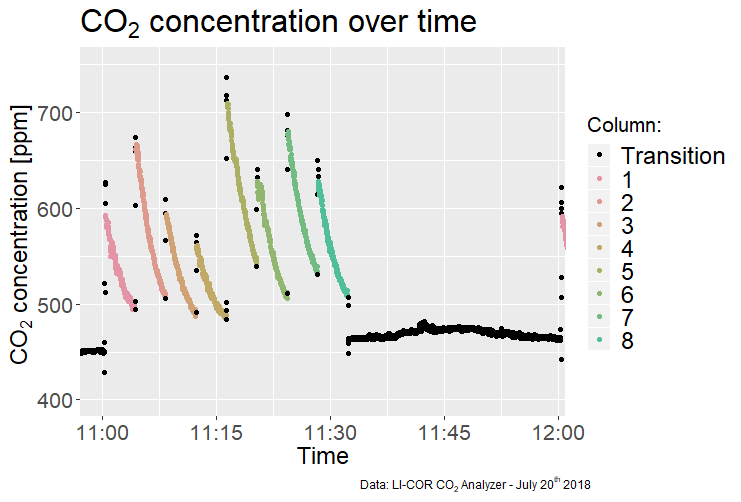 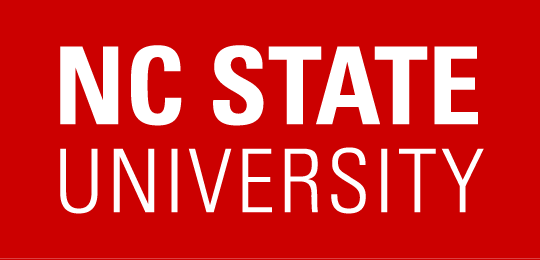 Bulk CO₂ values, a clear typology
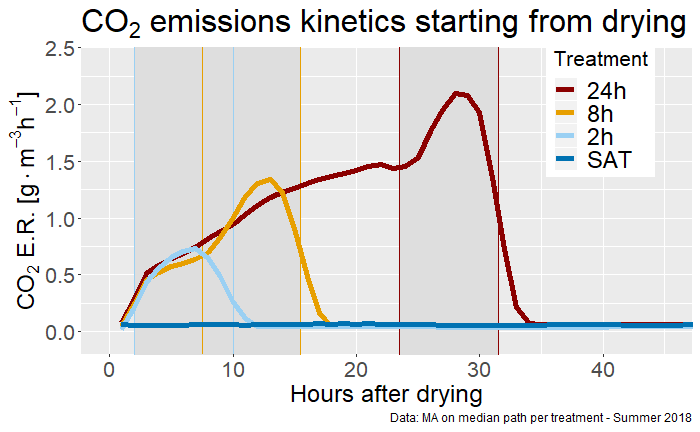 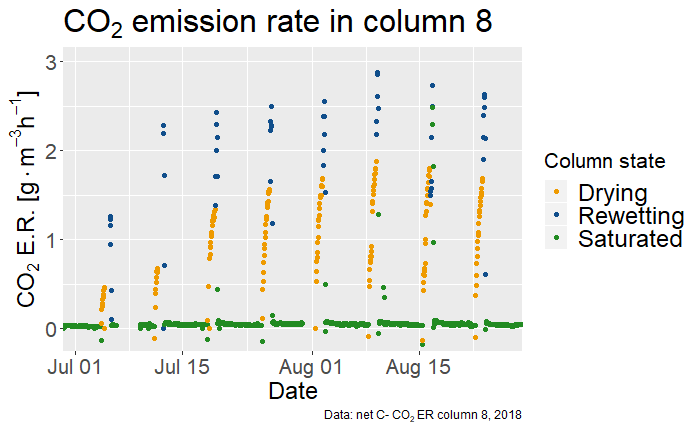 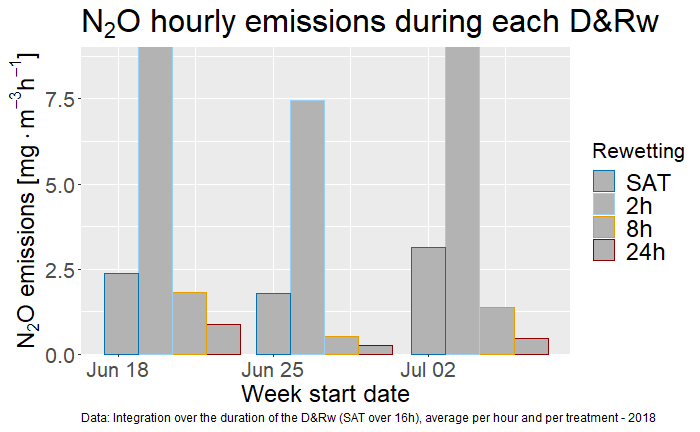 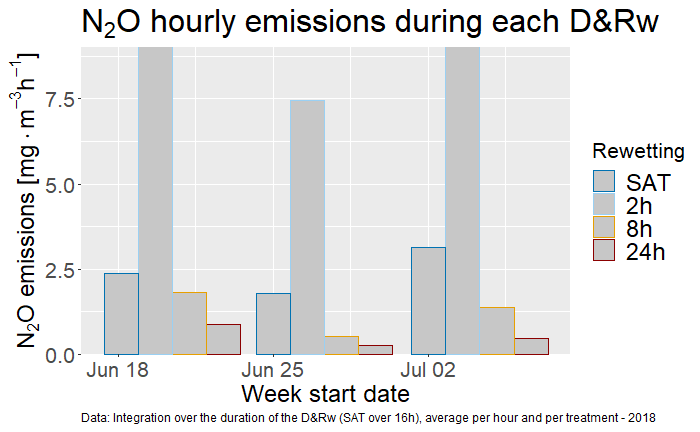 [Speaker Notes: Shoe typology for CO2, not so for N2O]
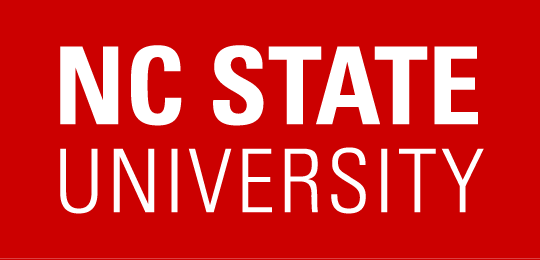 Long DRW cycles diminish N₂O emissions
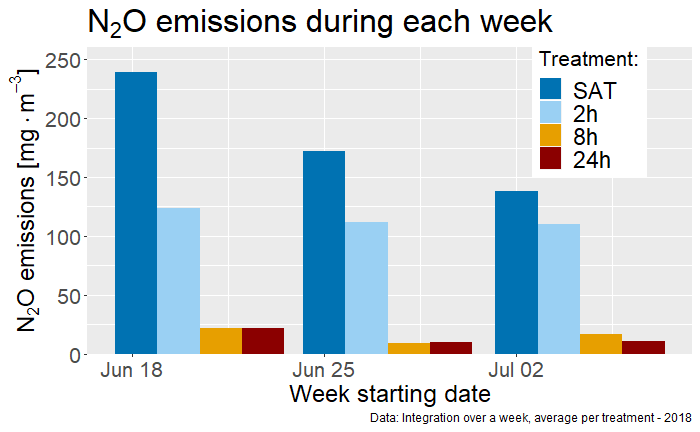 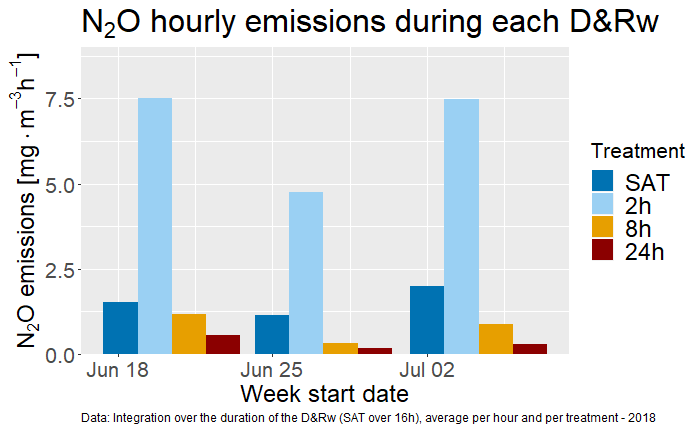 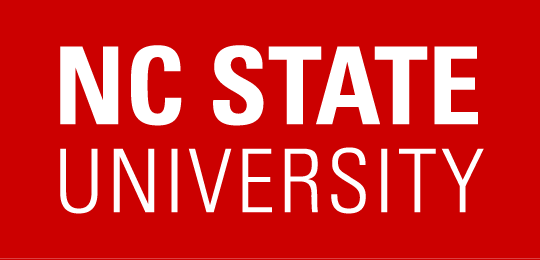 Small percentage of N lost as N₂O emissions
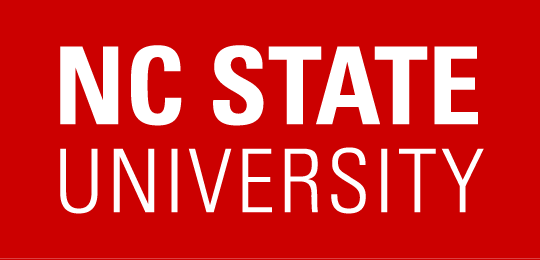 Bulk CO₂ values, a clear typology
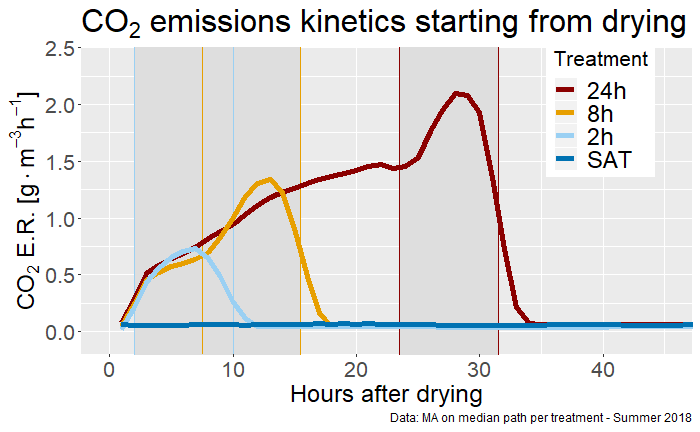 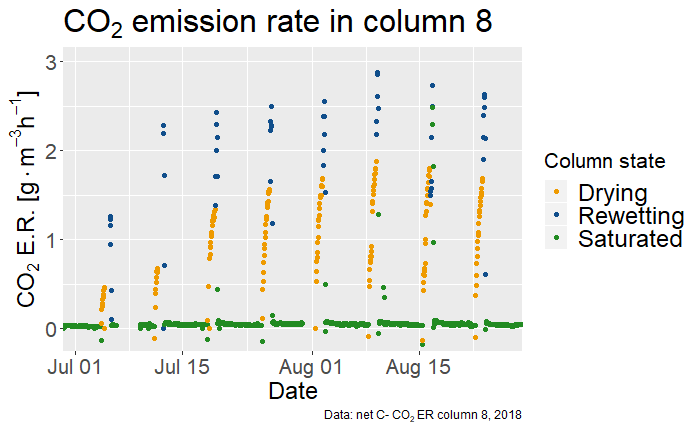 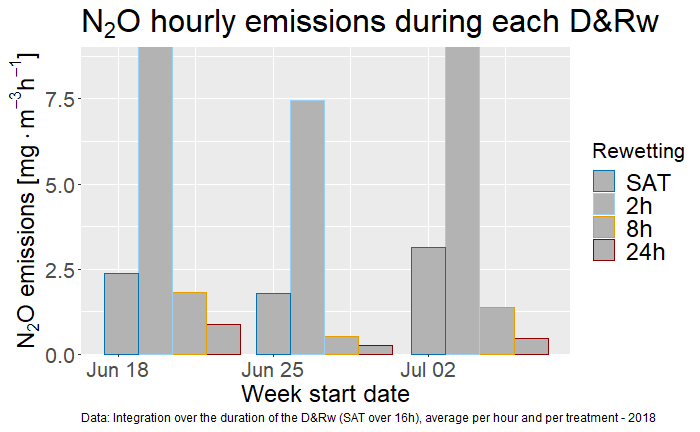 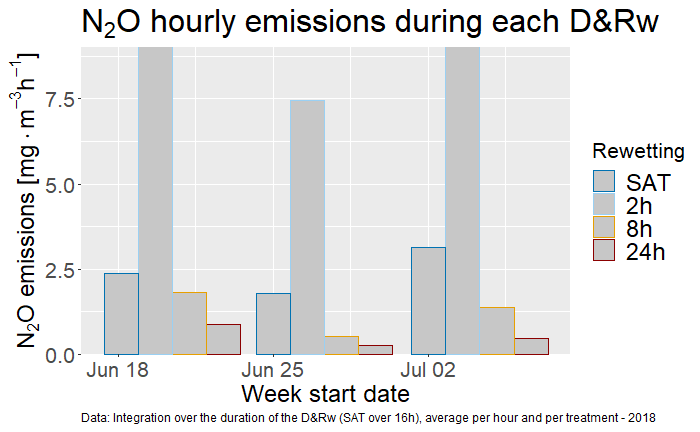 [Speaker Notes: Shoe typology for CO2, not so for N2O]
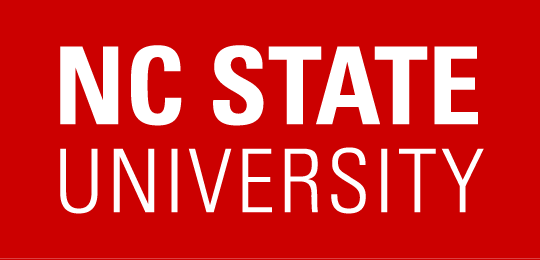 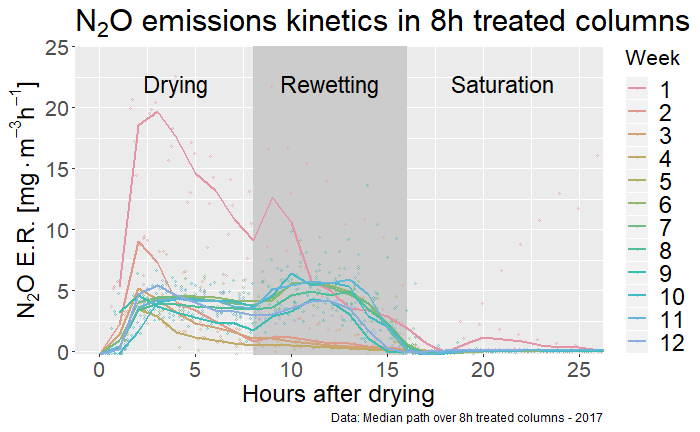 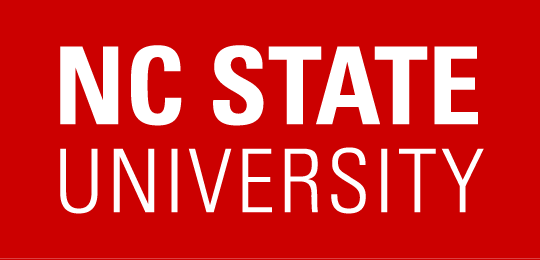 Concluding remarks
DRW cycles have the potential to largely increase nitrate removal rates in woodchip bioreactors
Linear increase in removal rates as a function of DRW duration
Aerobic-based processes stimulate higher quantity (+ quality?) of DOC which fuels denitrification
Rapid response (hours) : due to the rapid actuation of extracellular enzymes in soils?
Slower response (weeks): adaptation by microbes/fungi to predictable DRW cycles?
What if the DRW cycles are not predictable?
Several stage microbial adaptation process?
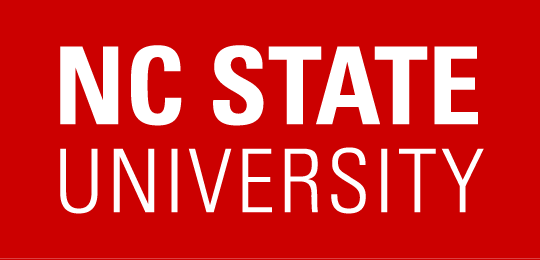 Concluding remarks
Are we learning something new from high resolution aqueous and gaseous concentration data?
Gives unprecedented chances to improve our models
Gives opportunities to see new things
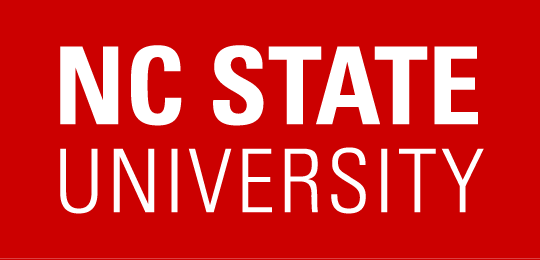 High spatio-temporal resolution data in the field
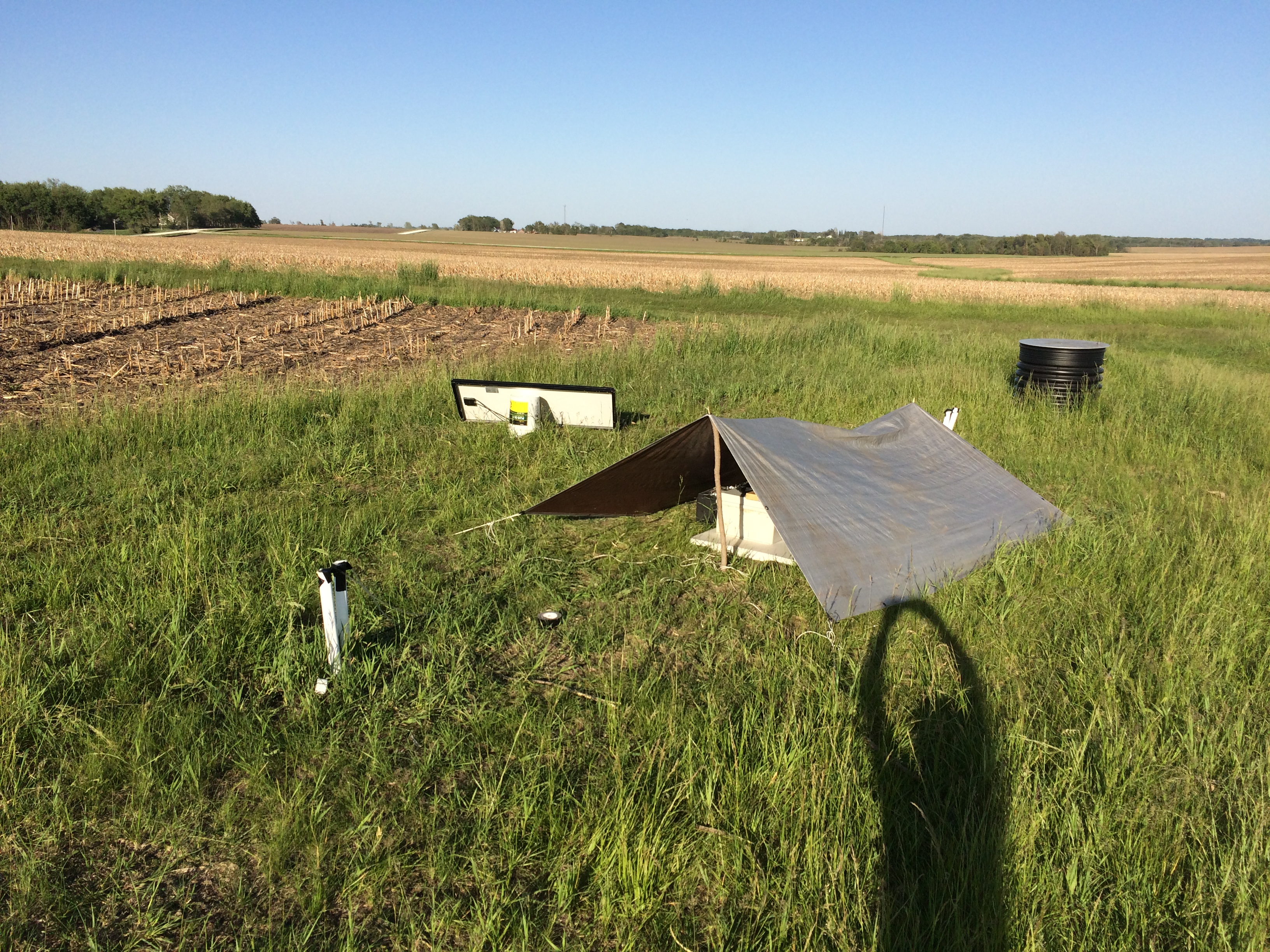 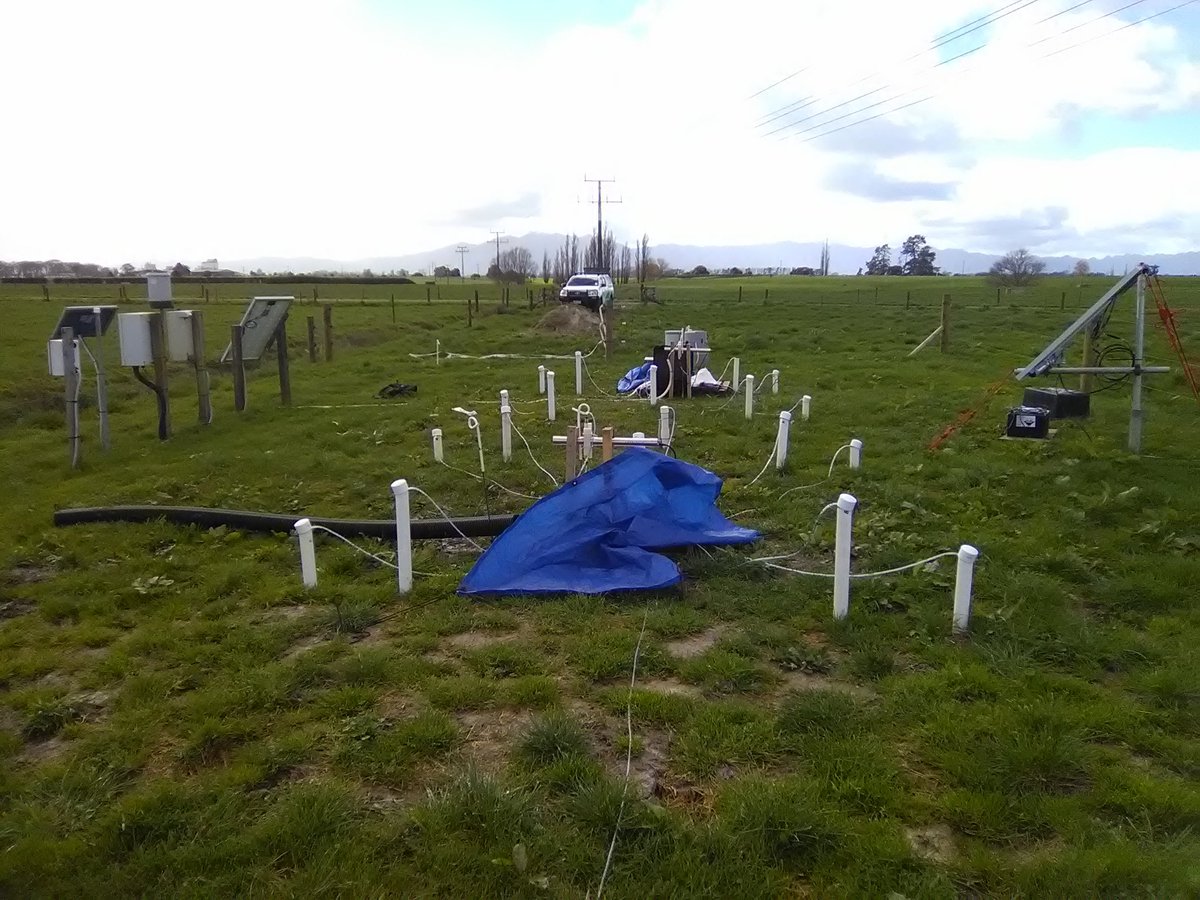 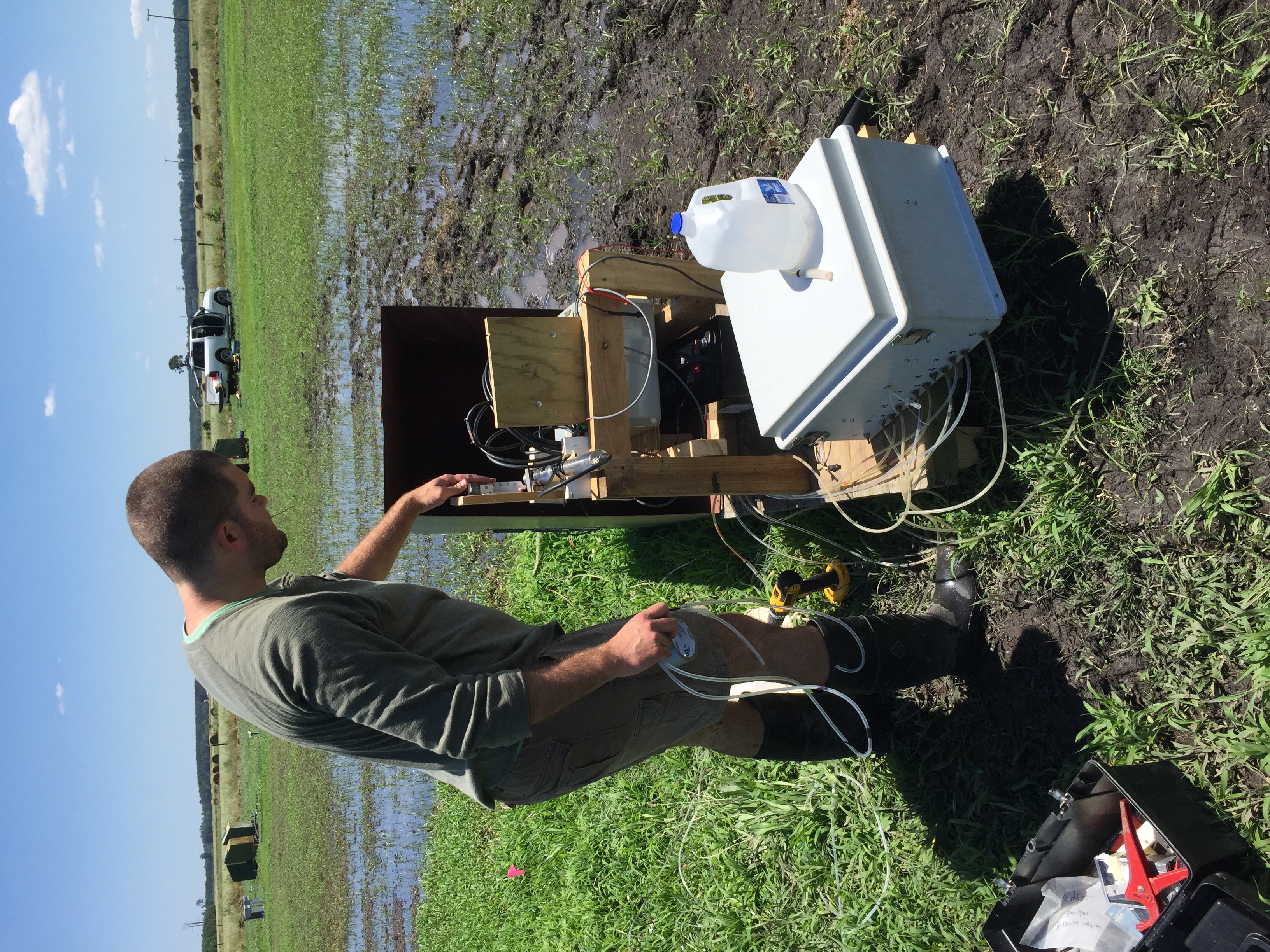 Tatanui, NZ
Nashua, IA
Plymouth, NC
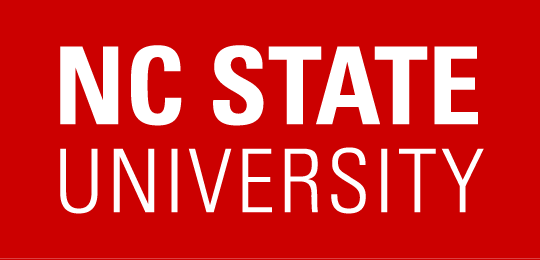 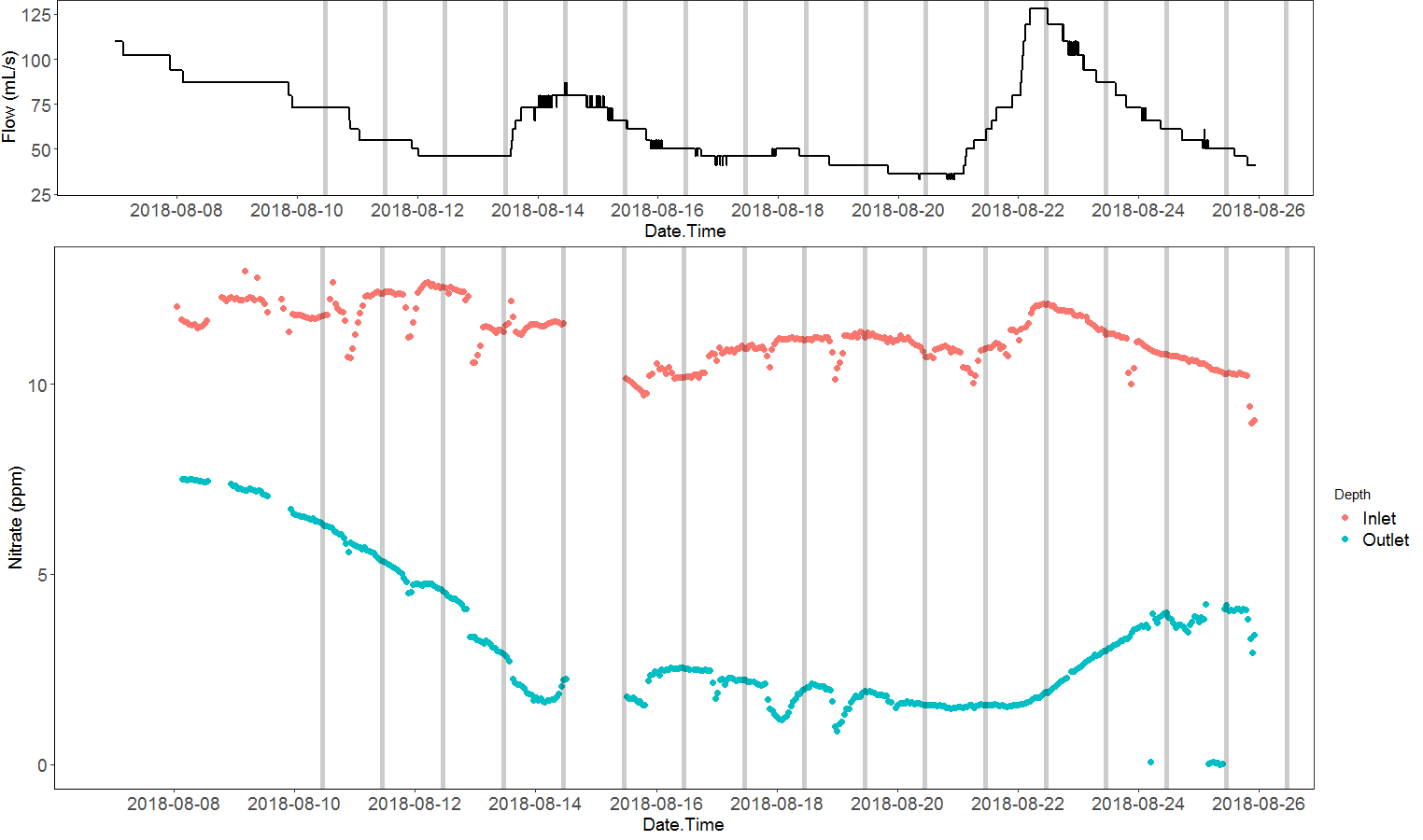 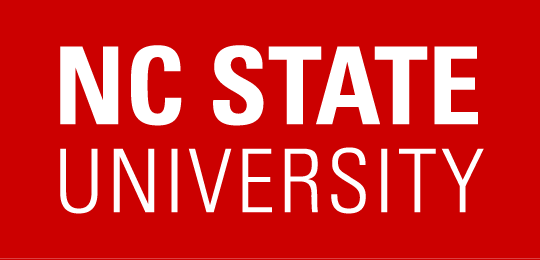 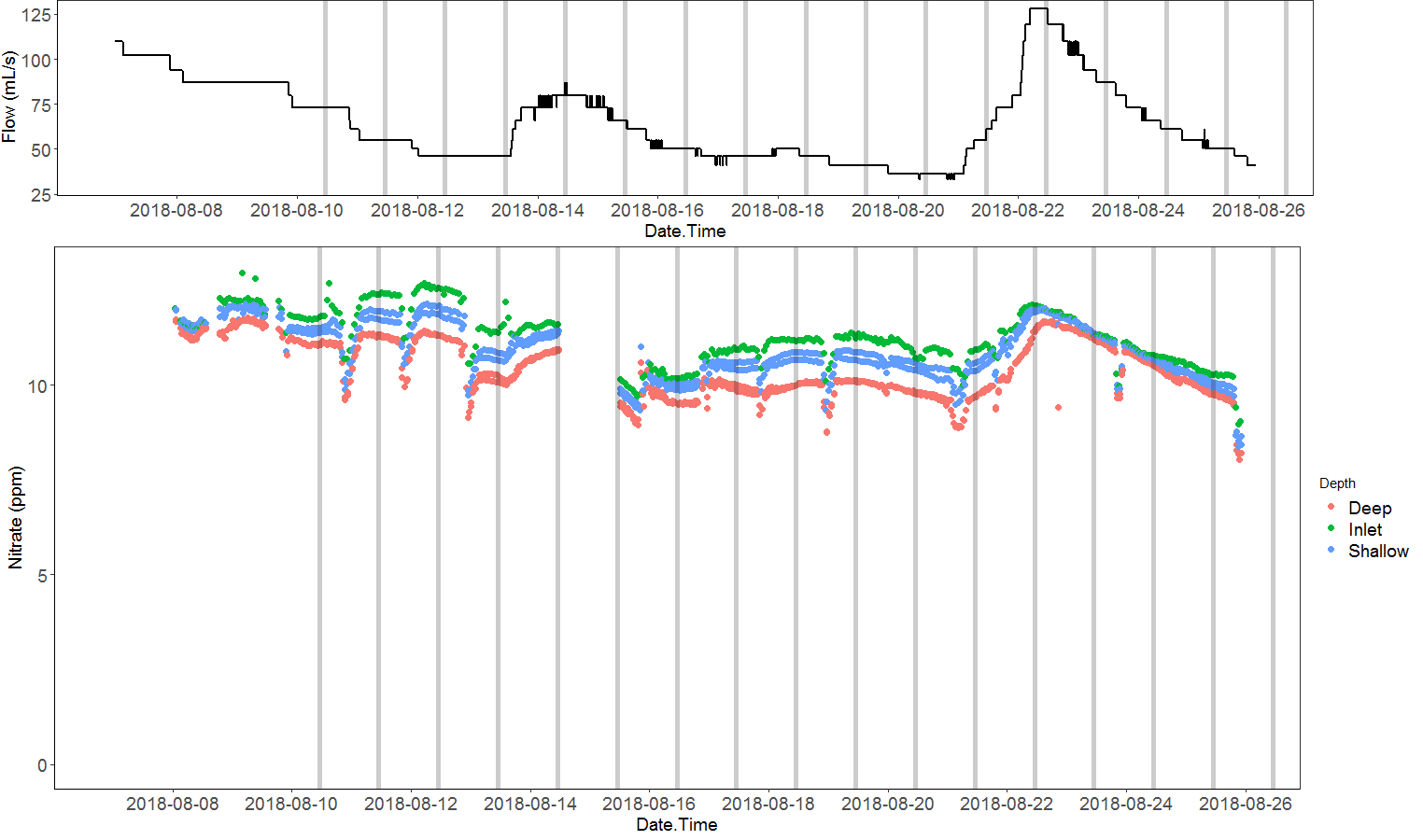 Wells at 0.5 m from inlet
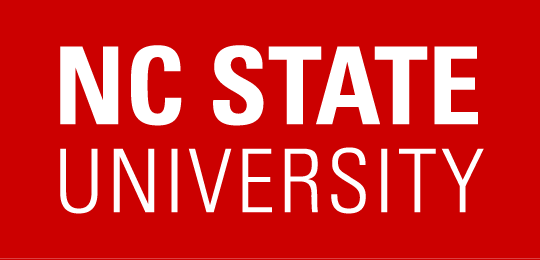 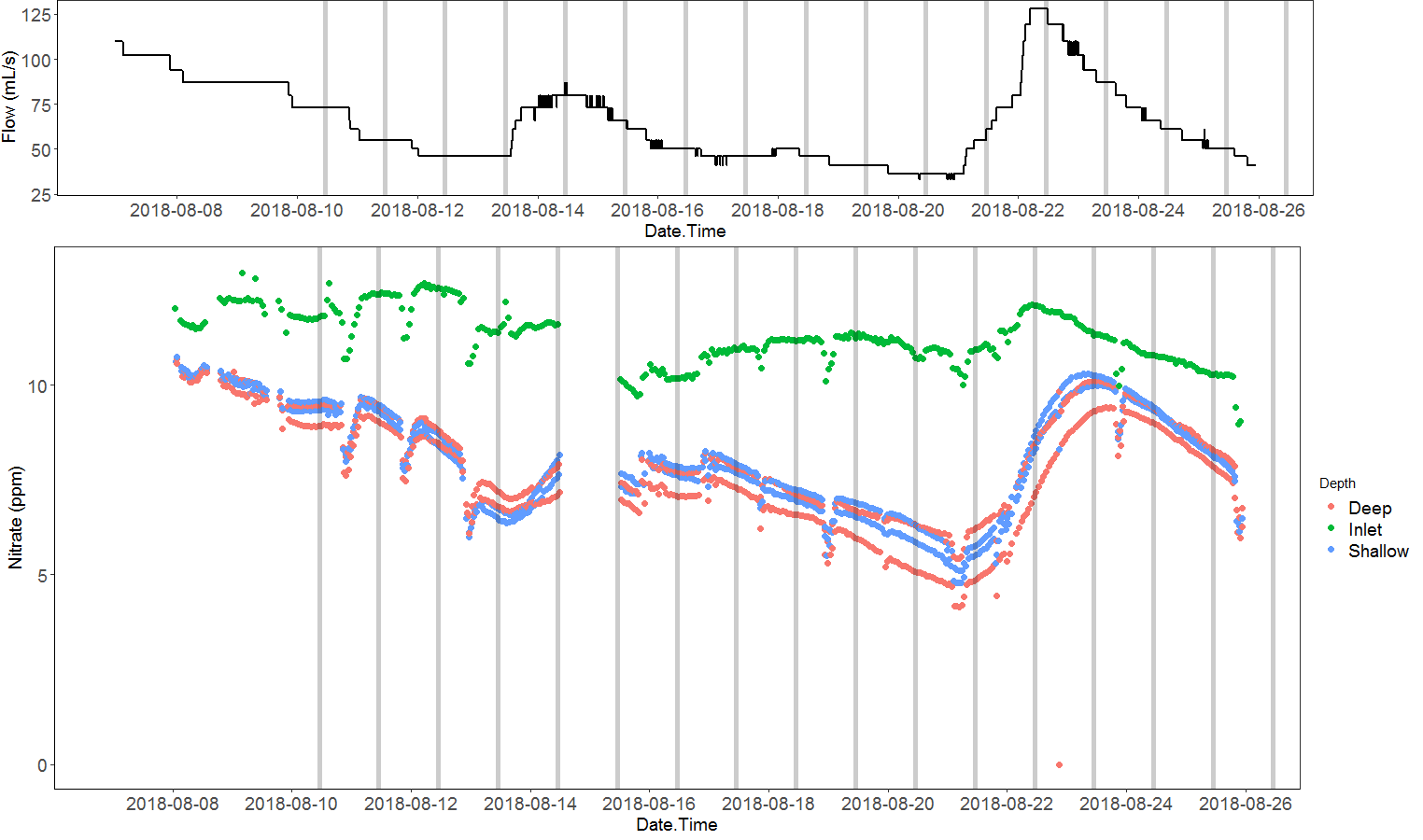 Wells at 3.2 m from inlet
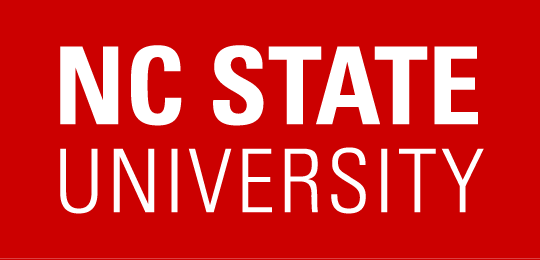 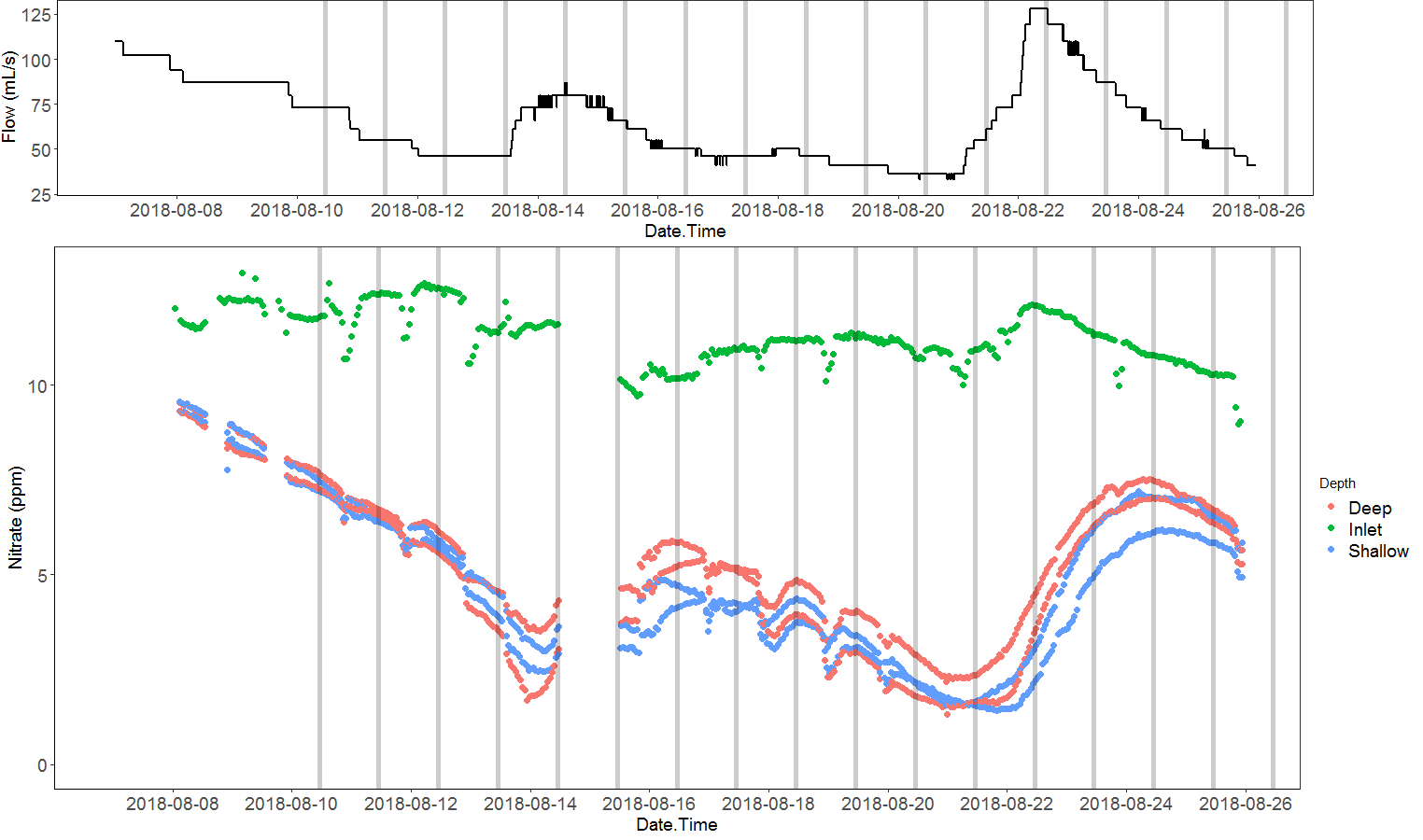 Wells at 5.9 m from inlet
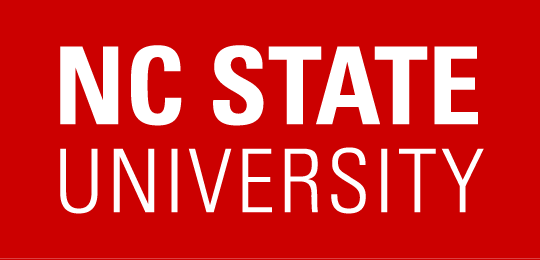 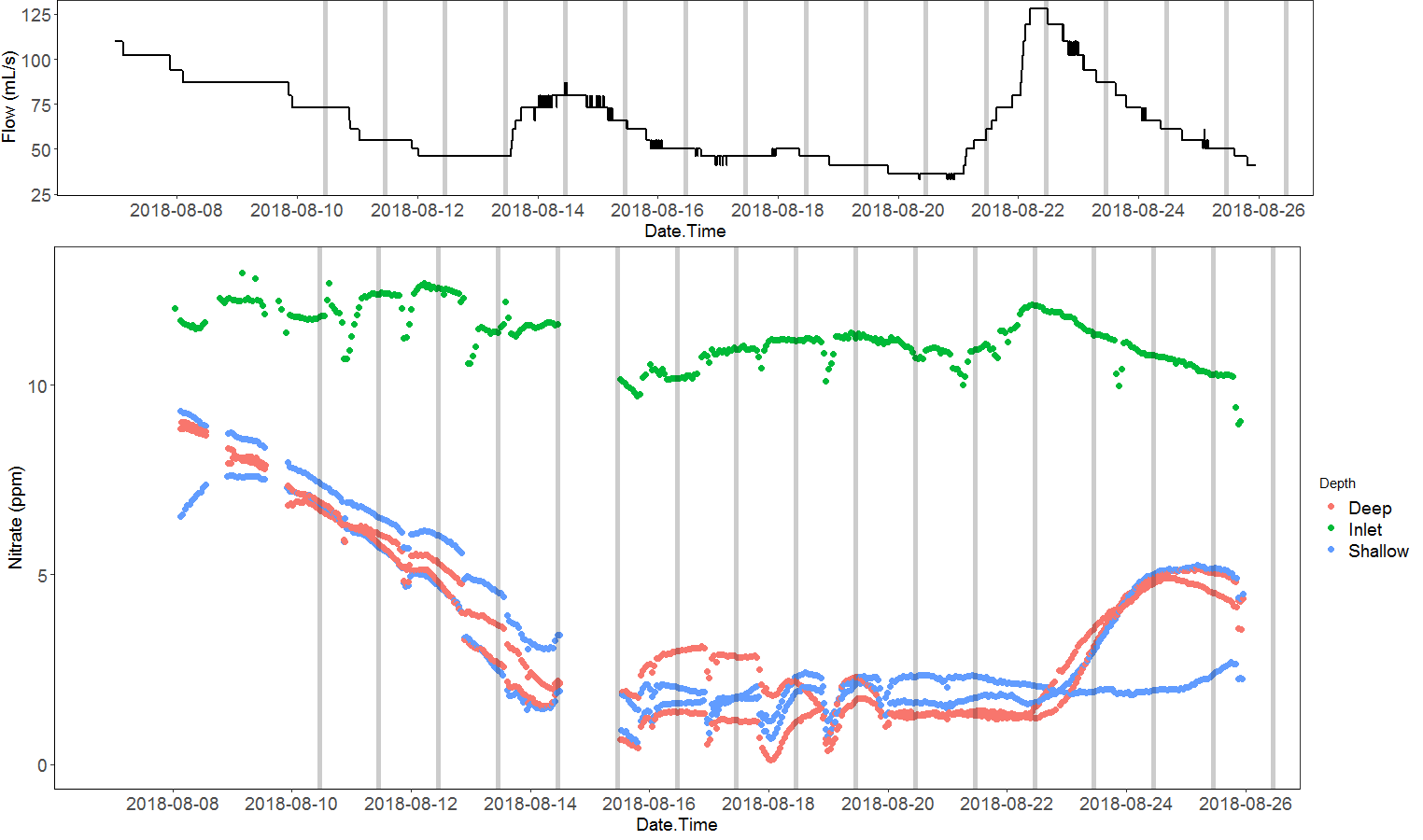 Wells at 8.5 m from inlet
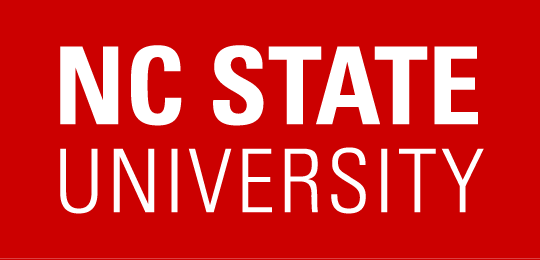 Concluding remarks
Could we use simplistic soil models to learn the role of DOC quantity and quality to soil health?
I think so!
Using woodchip bioreactors as a simplistic model is very attractive:
Homogeneous source of carbon (simpler microbiome?)
Large redox gradients from aerobic to anaerobic conditions
Can be used in the lab and in the field
Access to water to measure all sorts of indicators at a high resolution
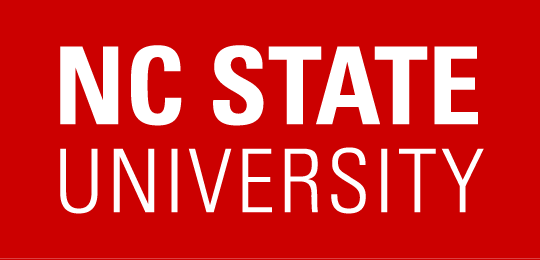 Acknowledgements
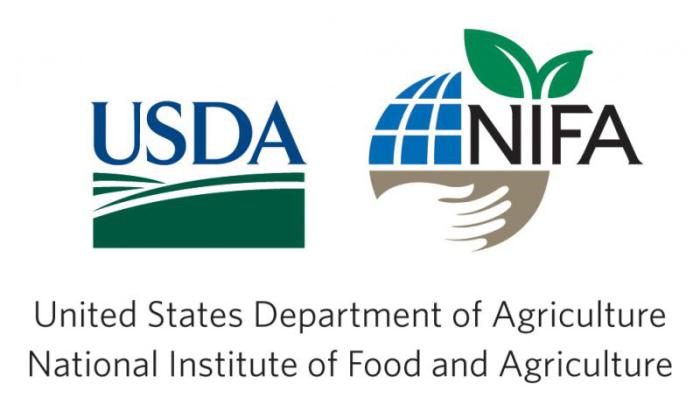 Funding Source
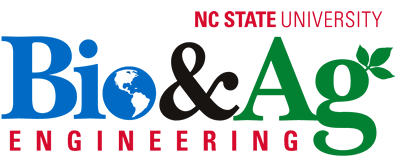 Facilities and Lab Analysis
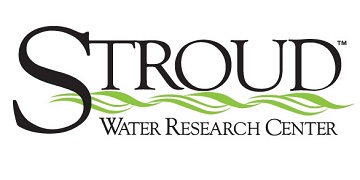 Microbial Analysis